Grensmarkeringen 
van 
Enschede  en  Lonneker
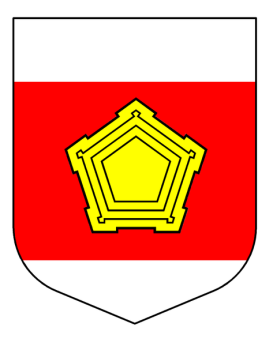 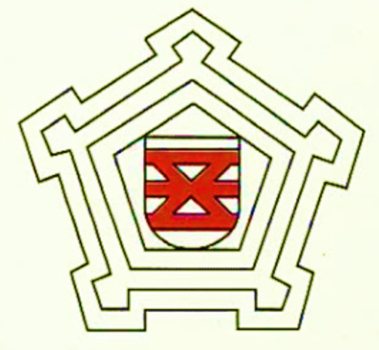 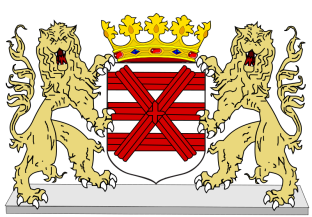 Erik Rolevink
Versie voor presentatie op 28 november 2015
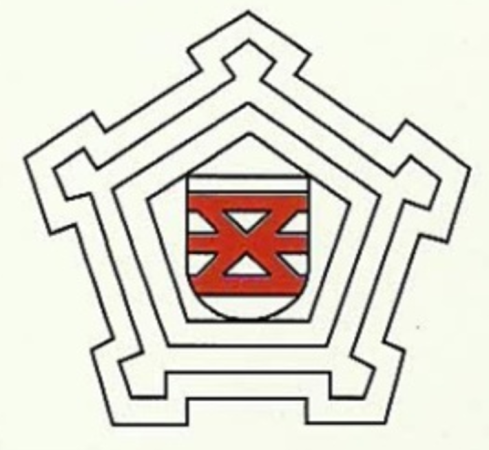 Stichting Historische Sociëteit
Enschede – Lonneker
Loakstenencommissie
● Verzamelen en vastleggen van gegevens over de
    rijks-, marke-, wigbold-, en andere grensstenen
    in de gemeenten Enschede en (voormalig)Lonneker.
● Promoten van de belangstelling voor grensstenen
    als waardevolle cultuurhistorische monumenten
    onder meer door het plaatsen van informatieborden.
● Beschermen, herstellen en eventueel herplaatsen
    van grensstenen of replica’s daarvan.
2
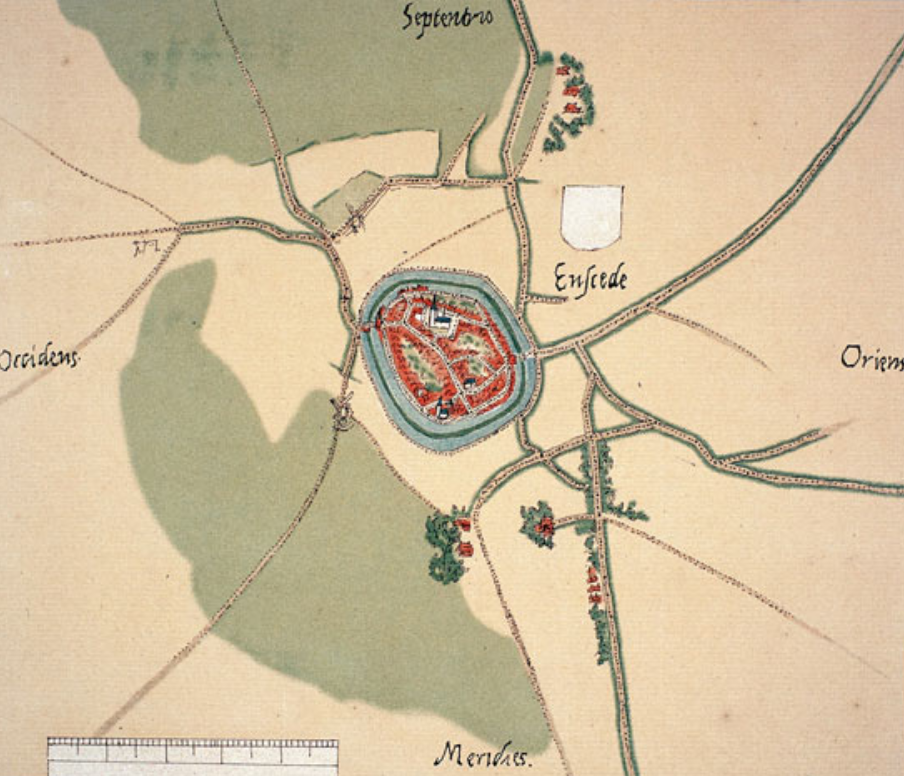 ENSCHEDE

  ca. 1570
3
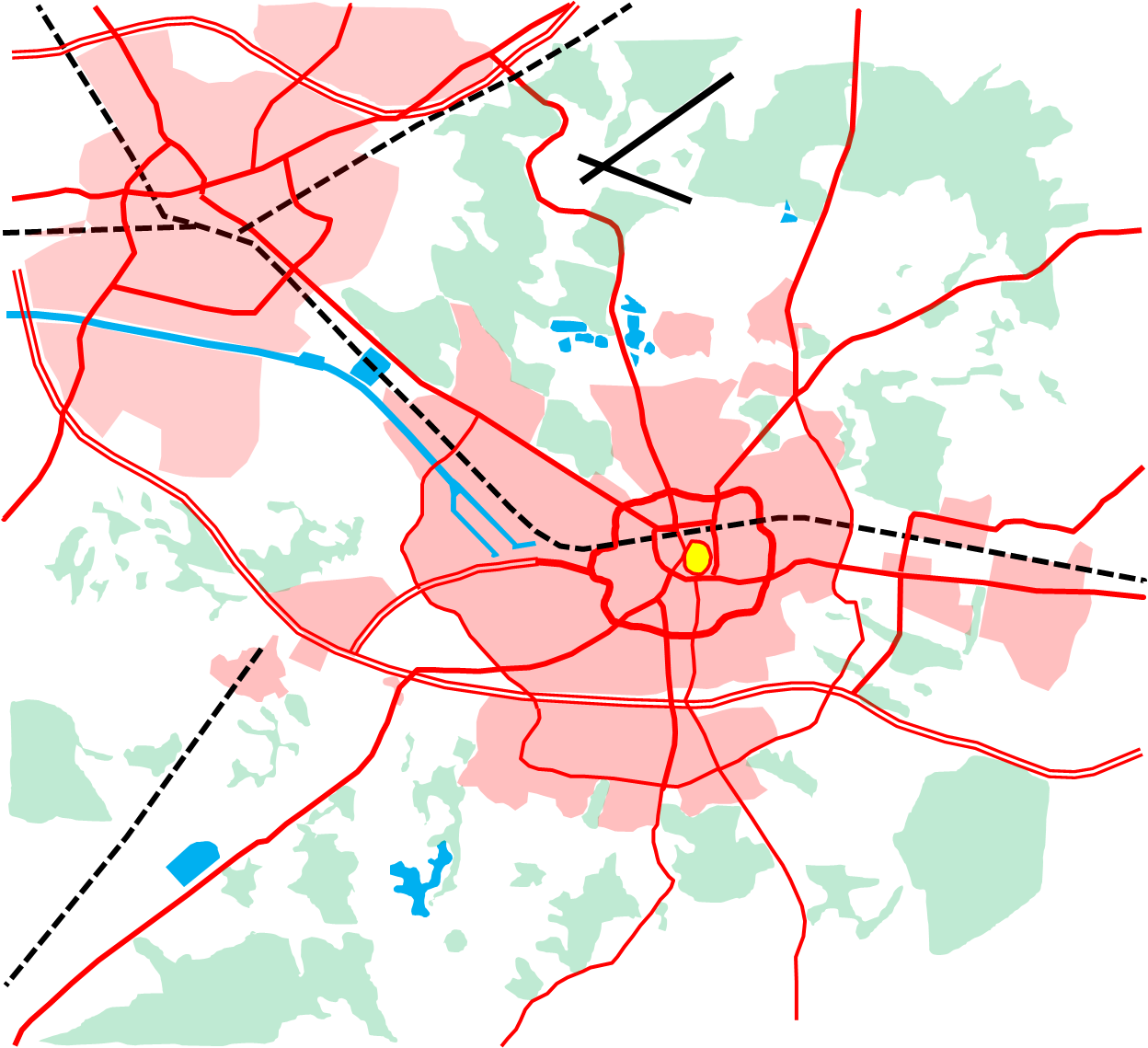 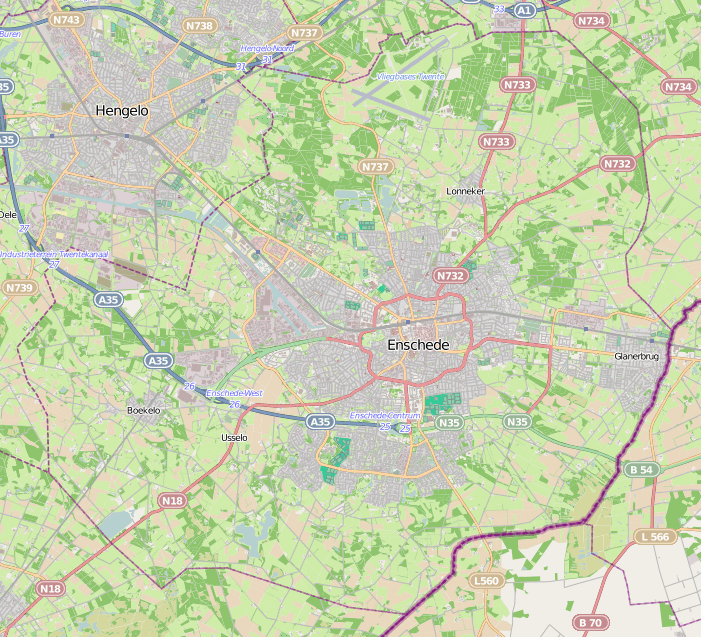 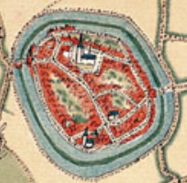 © Erik
Rolevink
Open
Street
Map
4
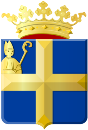 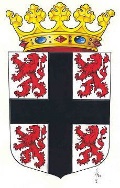 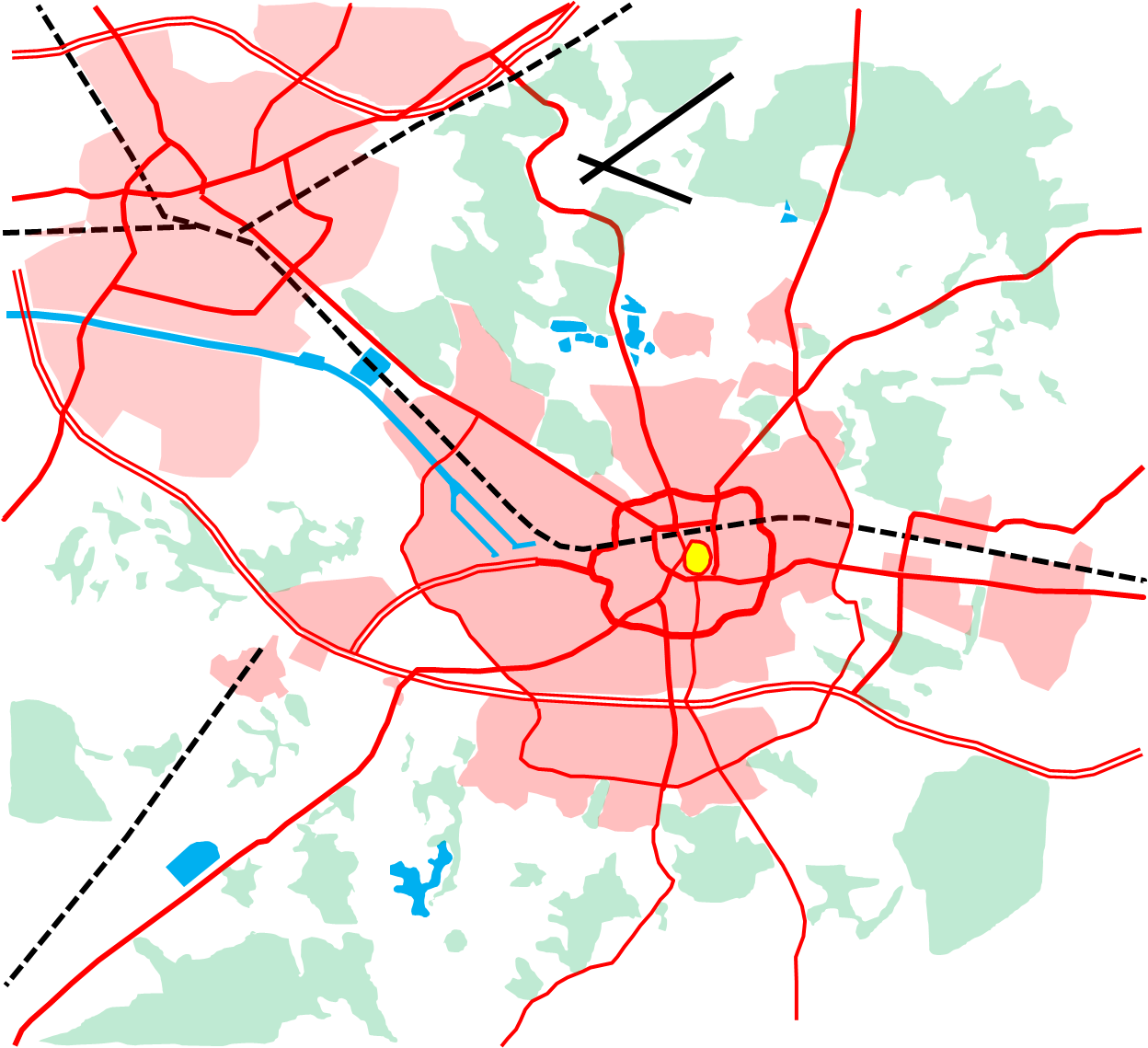 2015
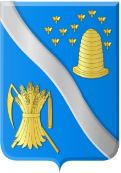 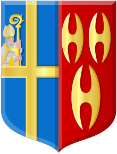 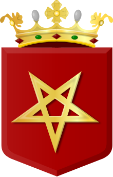 5
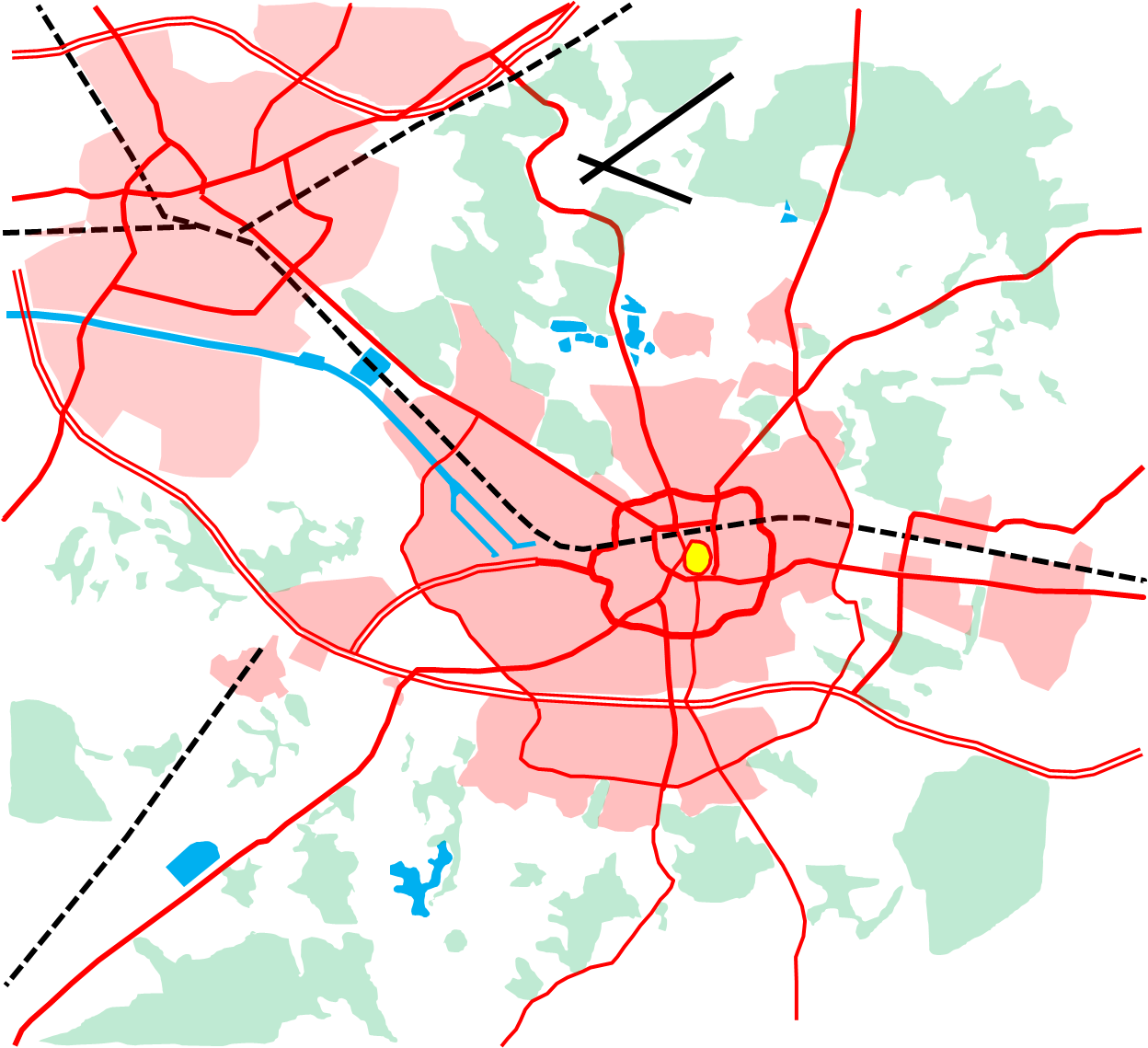 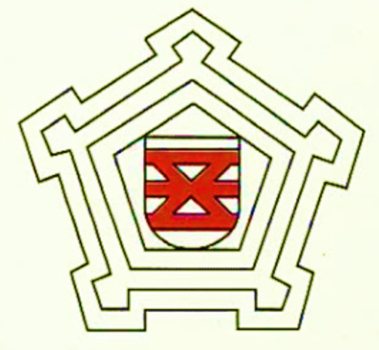 voor
1934
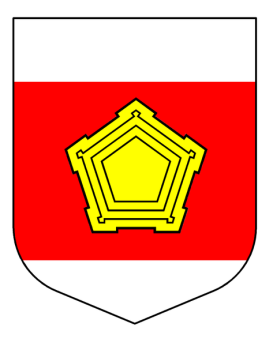 e
n
k
e
n
r
o
L
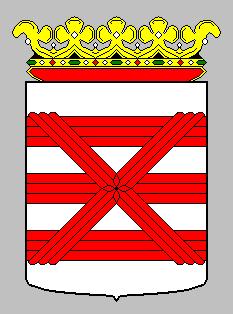 L
o
r
n
e
n
k
e
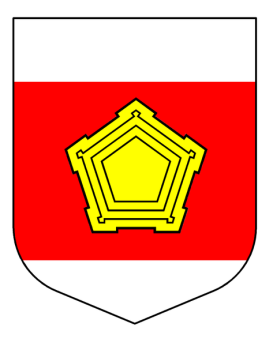 6
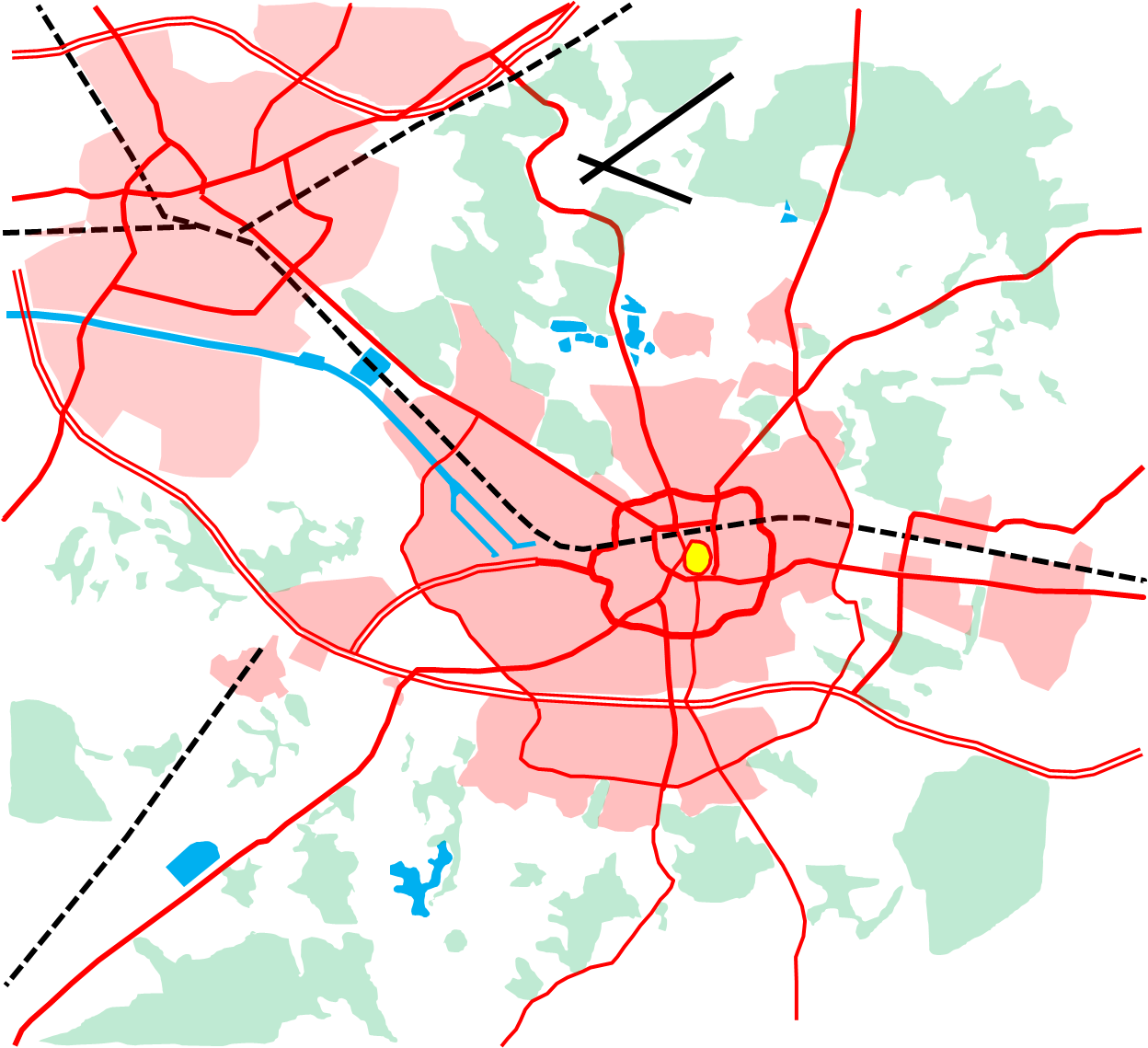 voor
1884
e
n
k
e
n
r
o
L
L
o
r
n
e
n
k
e
7
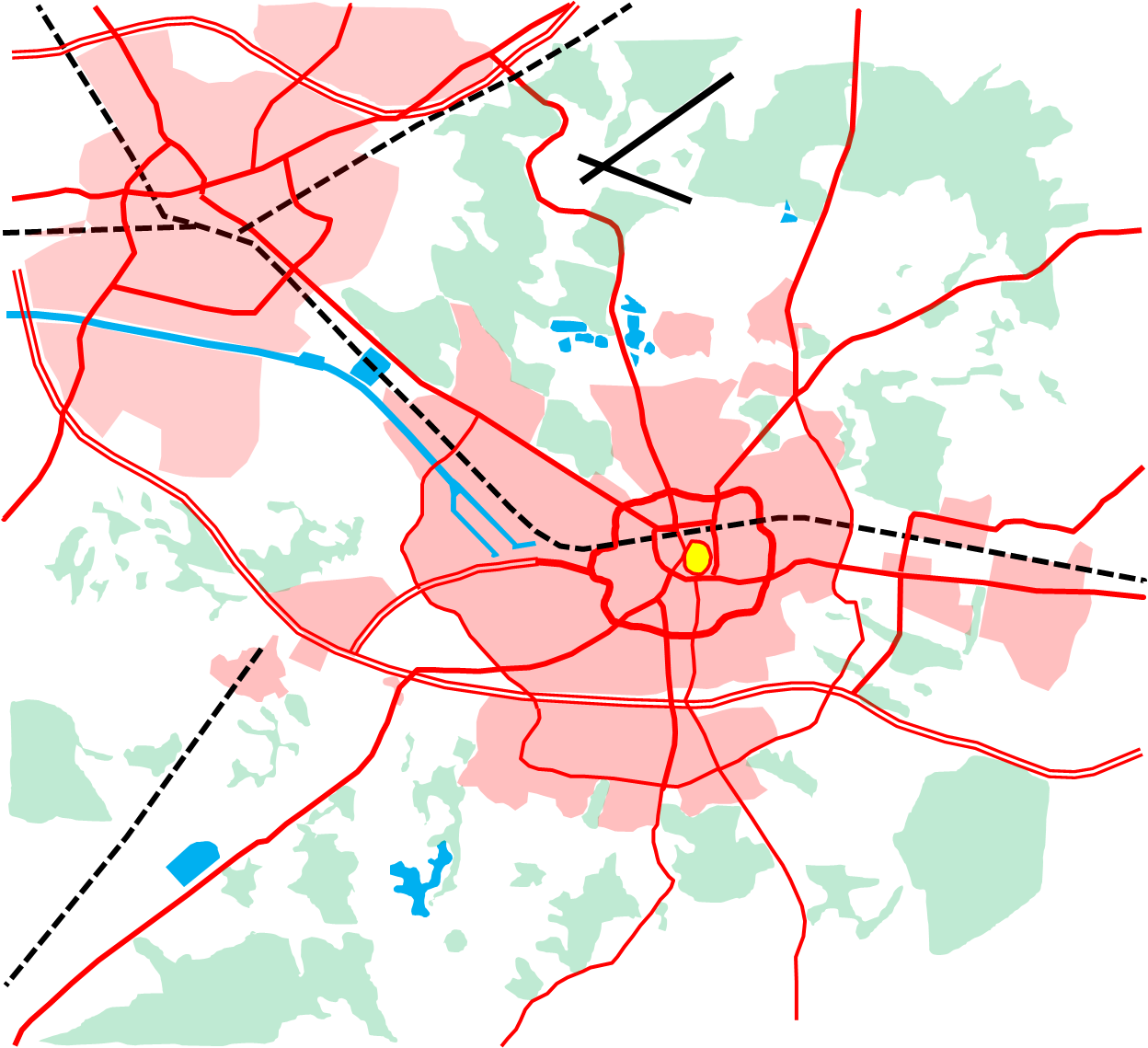 van
1818
tot 
1881
Gemeente
Lonneker
op z’n
grootst
8
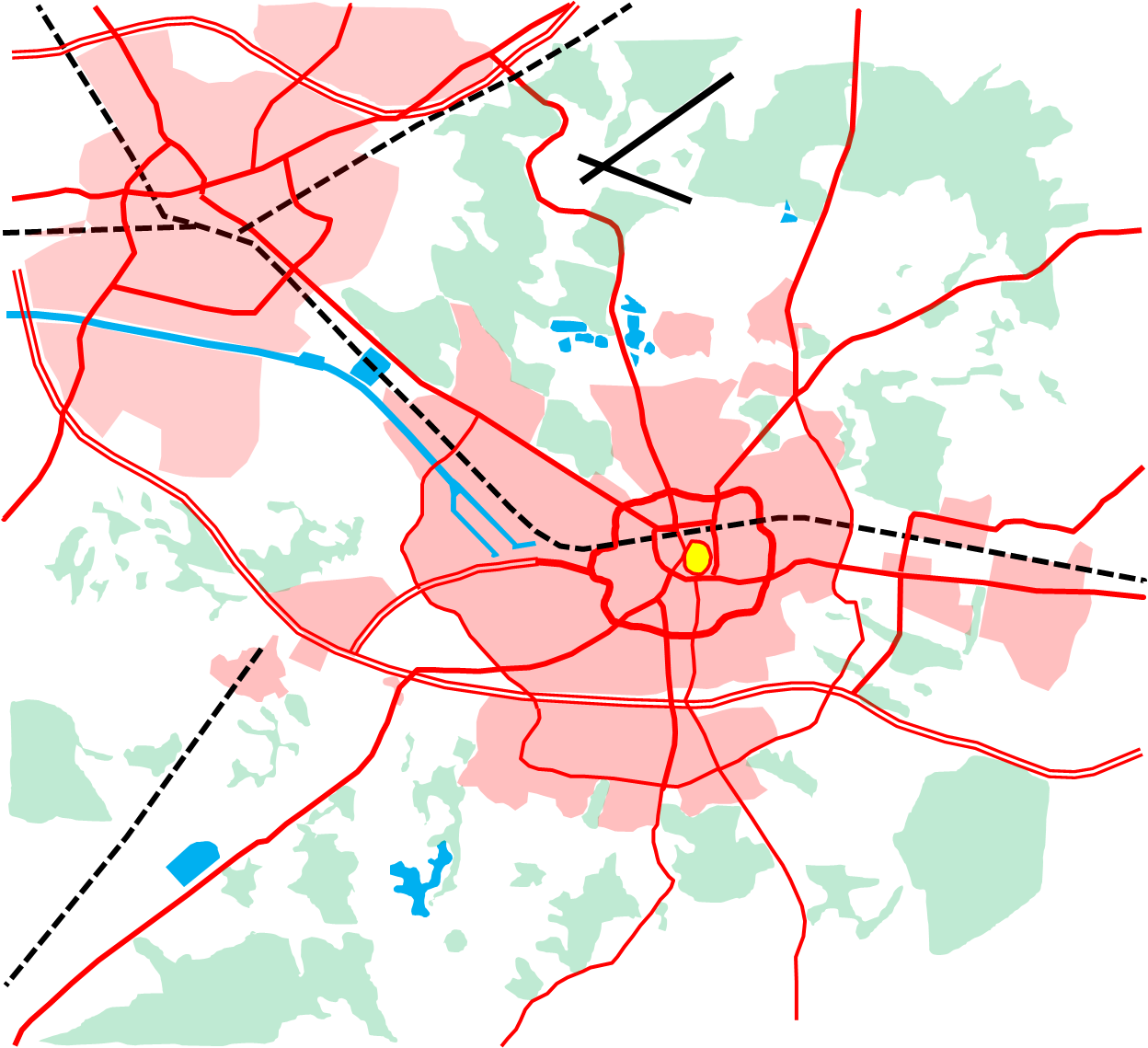 voor
1811
g
d
e
n
r
i
a
c
L
h
t
E
n
e
s
d
c
e
h
9
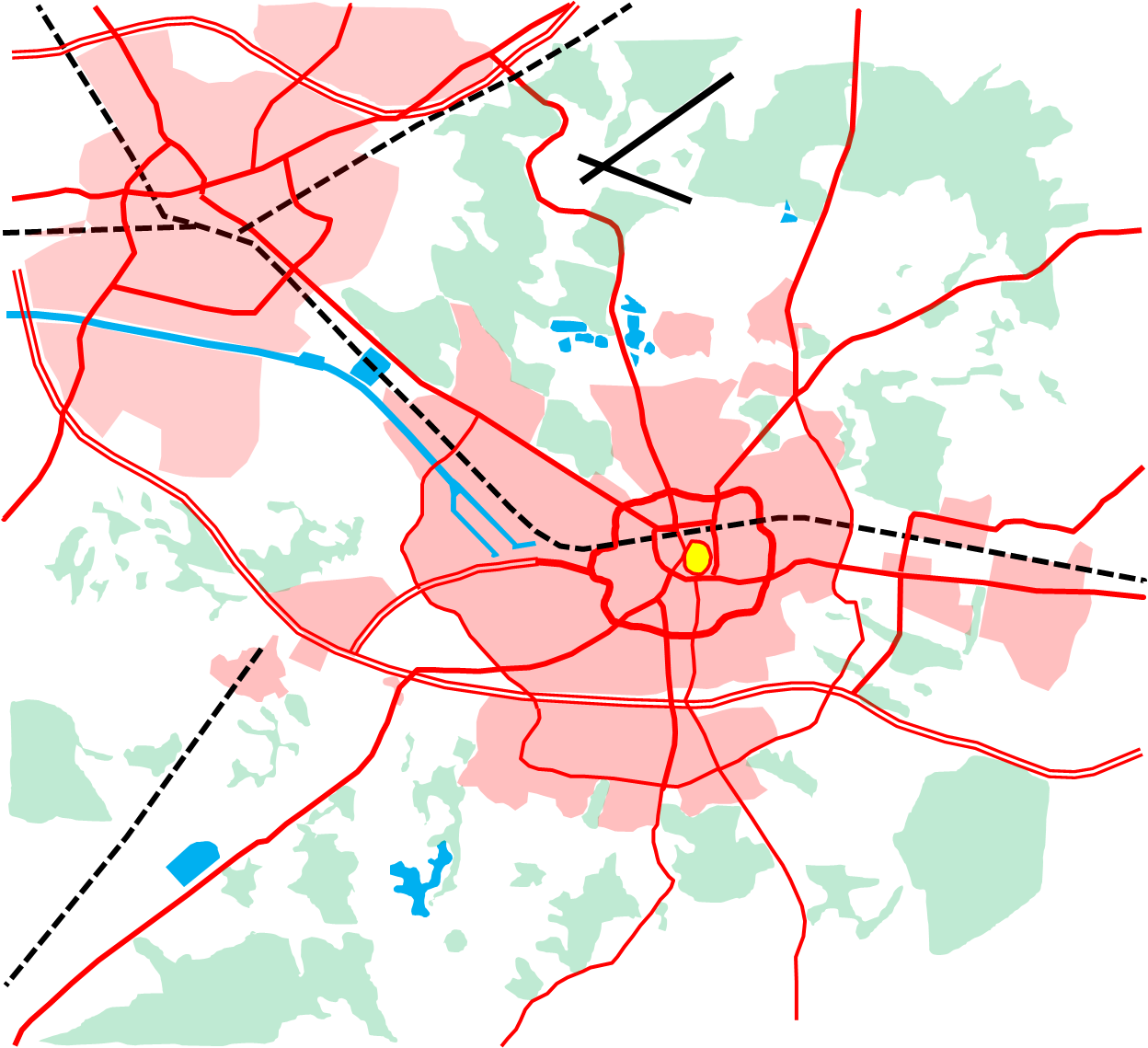 Marke-
grenzen
volgens
Kadaster
1832
Groot
Driene
Lonneker
Twekkelo
Eschmarke
Usselo
10
Berghuizen
Deur-
ningen
Hasselo
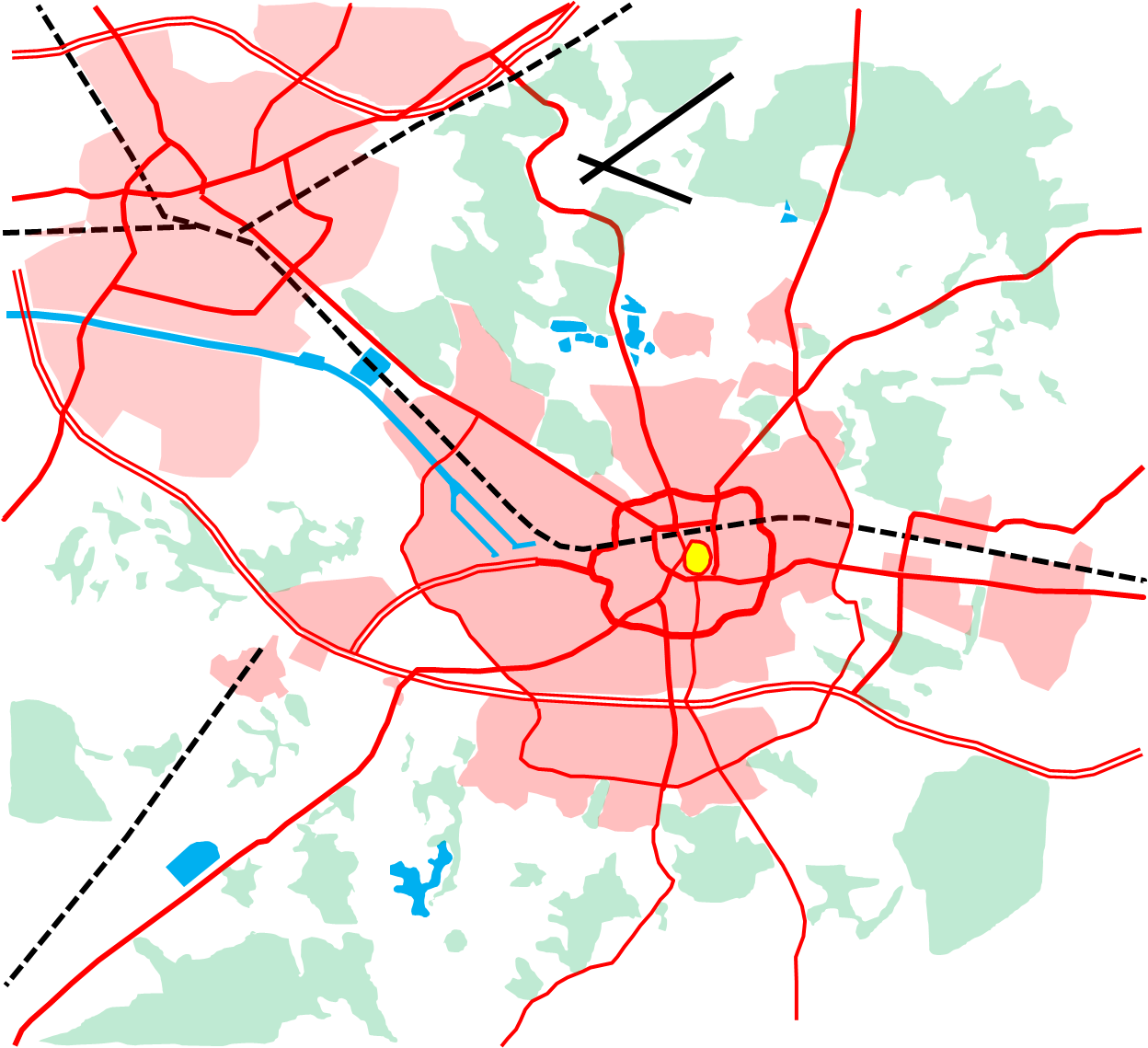 De Lutte
Klein Driene
Groot
Driene
Woolde
Lonneker
Losser
Oele
Twekkelo
Eiler-
mark
Beckum
Eschmarke
Usselo
Stepelo
Upper-
mark
Alstätter
brook
Honesch
Buurse
11
HET LOAKSTENENWERK
VAN DE HISTORISCHE SOCIËTEIT
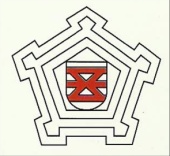 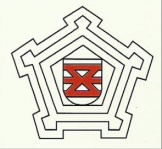 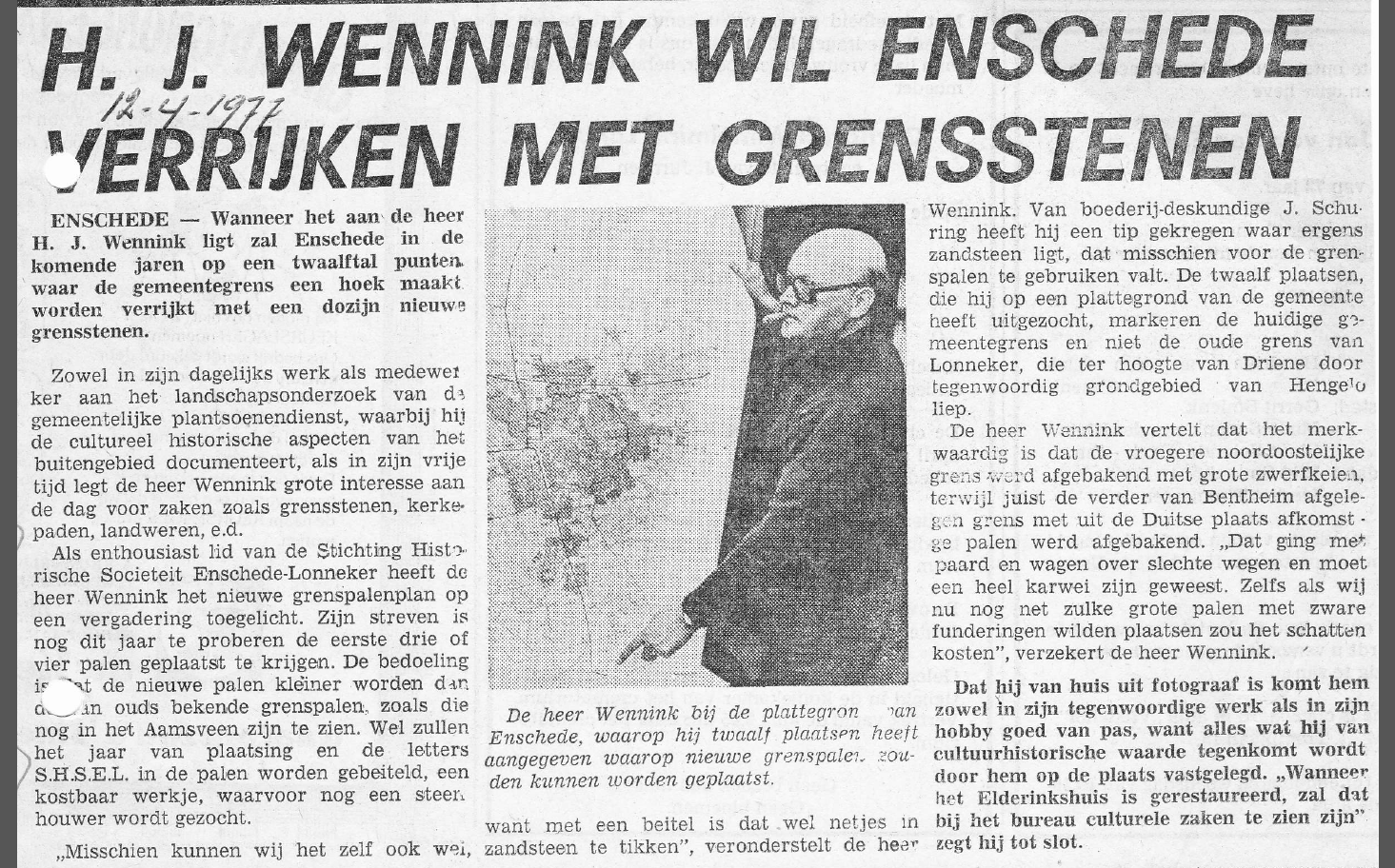 Marken
  werk
12
PIONIER HENK WENNINK IN DE KRANT VAN 12 APRIL 1977
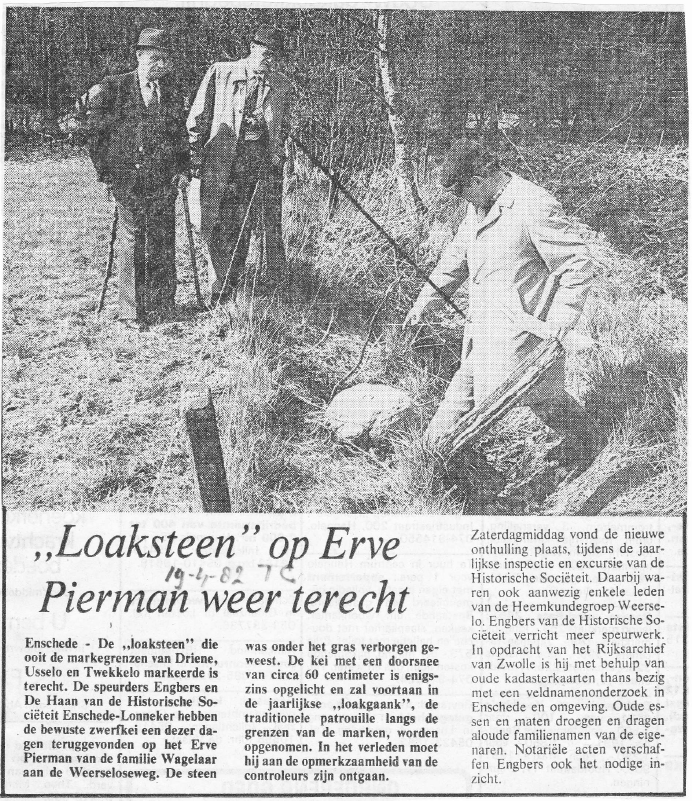 DICK TAAT
†2012




HIER IN ACTIE OP
19 APRIL 1982
13
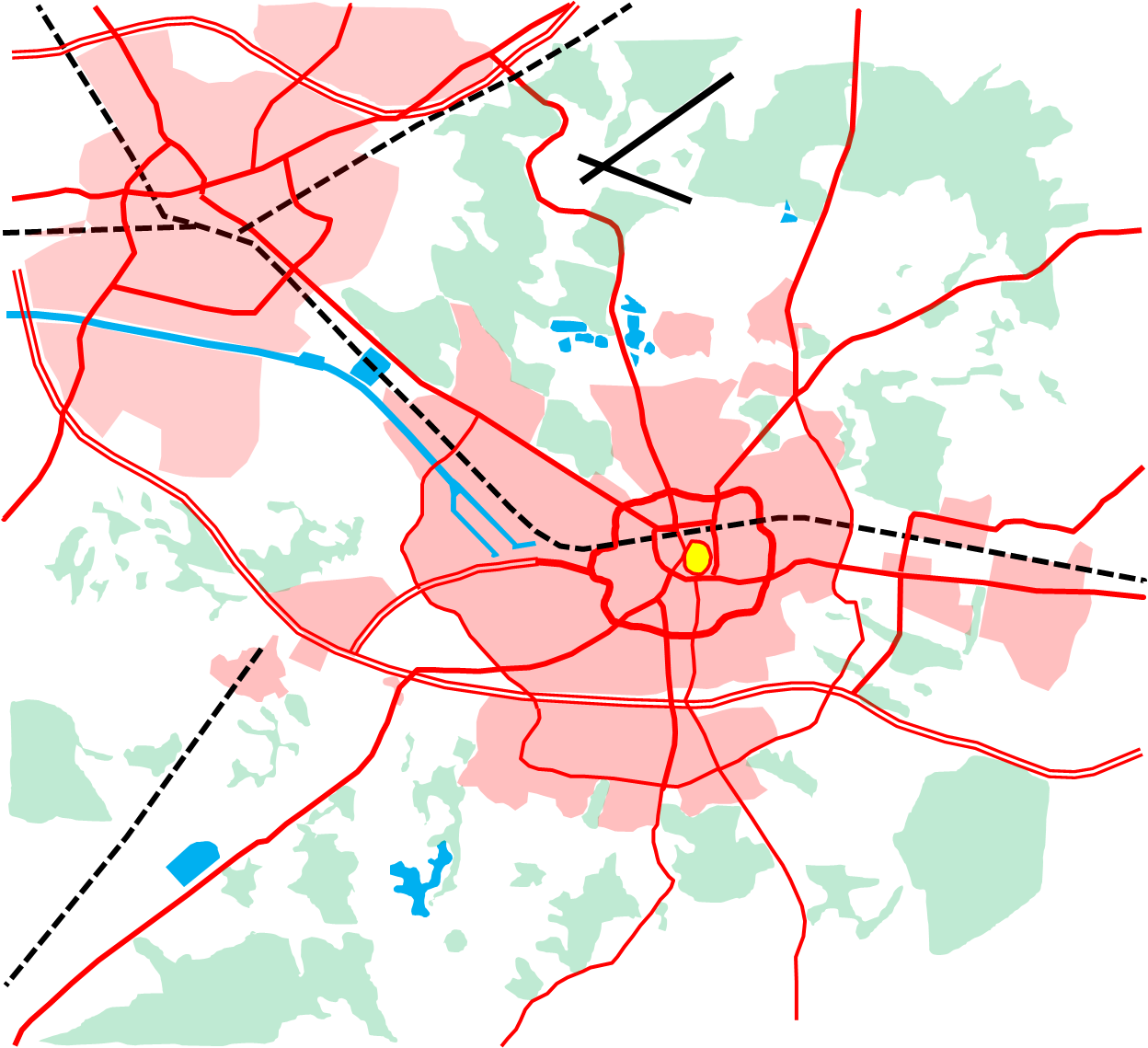 1980
toen 
nog
zicht-
baar
aan-
wezig
Groot
Driene
Lonneker
Twekkelo
Eschmarke
Usselo
14
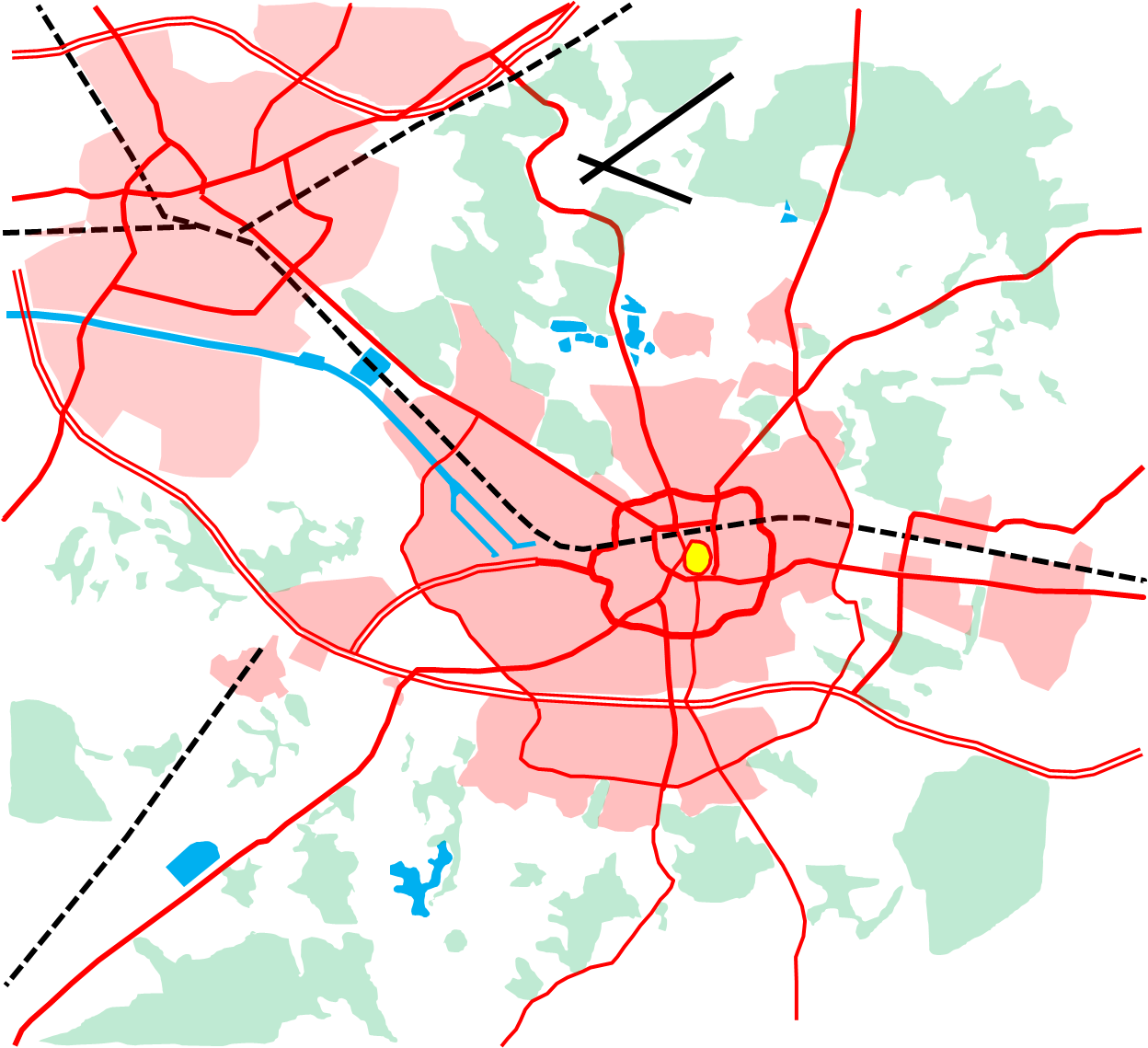 1980
28-11-
2015
25
Groot
Driene
+
Lonneker
22
=
47
Twekkelo
Eschmarke
Usselo
exclusief de 85
rijksgrensstenen!
15
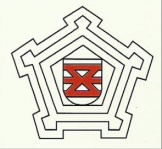 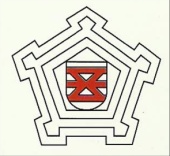 een paar resultaten
van ons werk
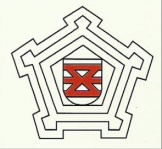 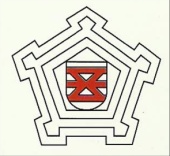 16
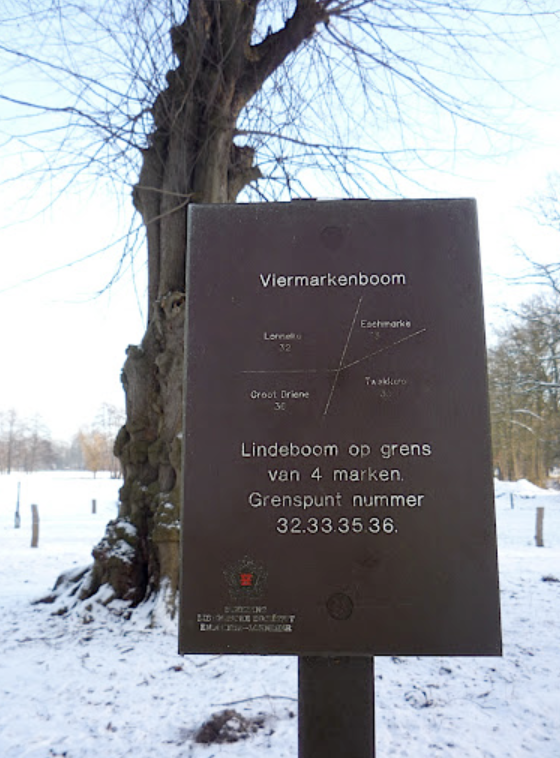 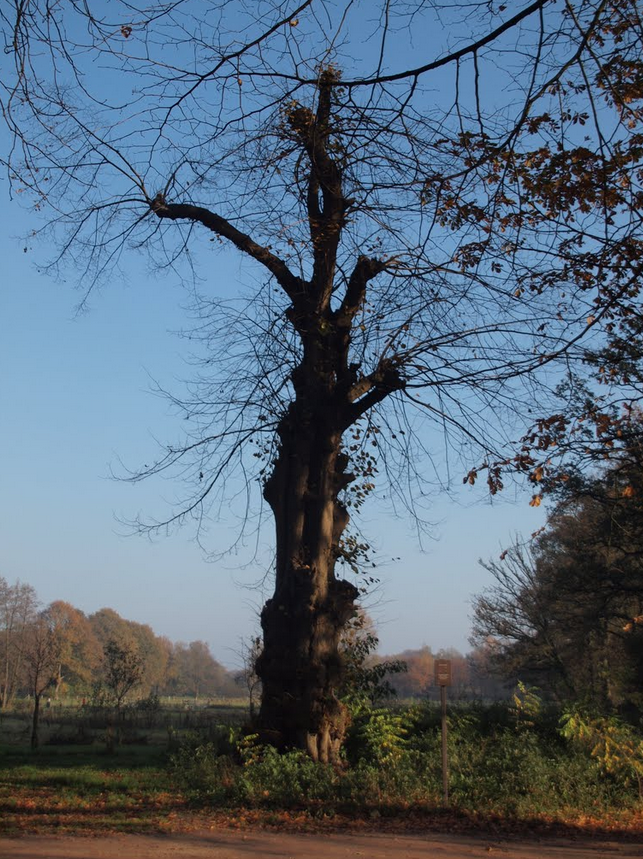 Lonneker     Eschmarke
Groot Driene    Twekkelo
17
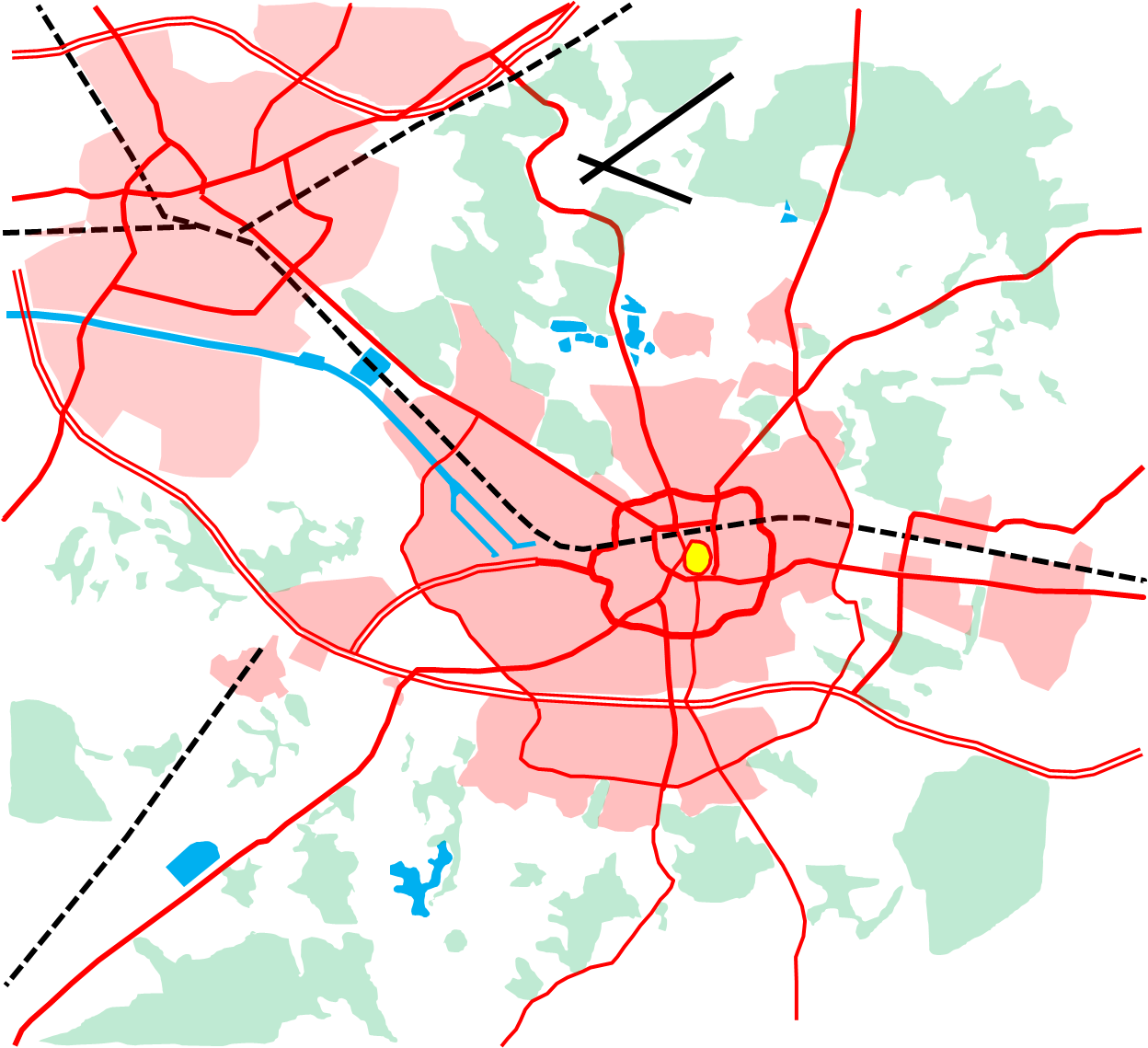 Vier
marken
boom
Groot
Driene
Lonneker
Twekkelo
Eschmarke
Usselo
18
Twekkelo
Groot Driene
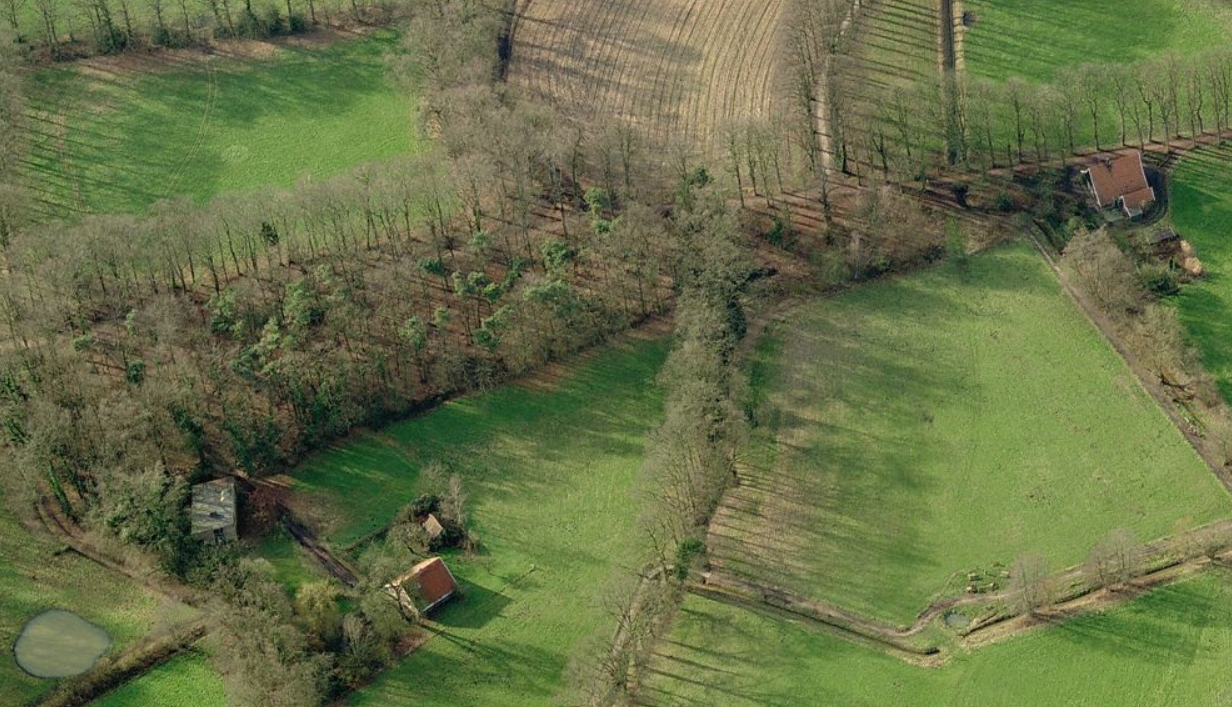 N
Eschmarke
Lonneker
19
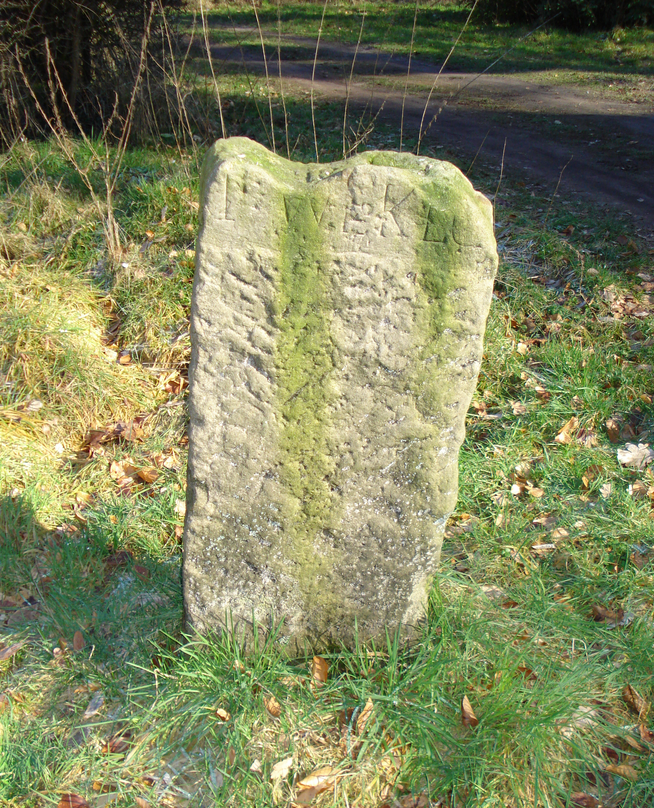 18 markestenen
op de lijst van
Rijksmonumenten
20
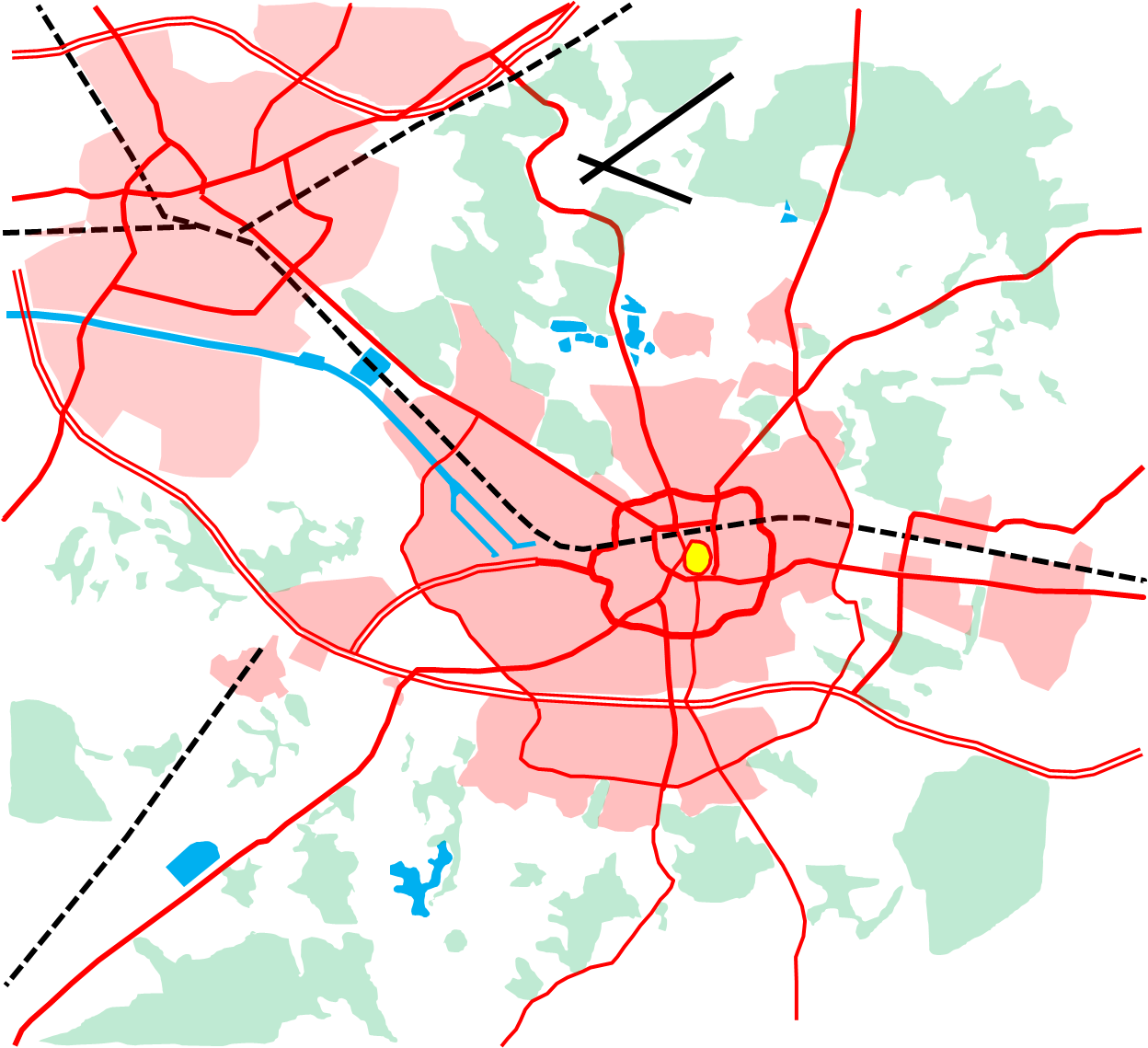 Groot
Driene
Lonneker
Twekkelo
Eschmarke
Usselo
Steen op ‘t Wachtveld
21
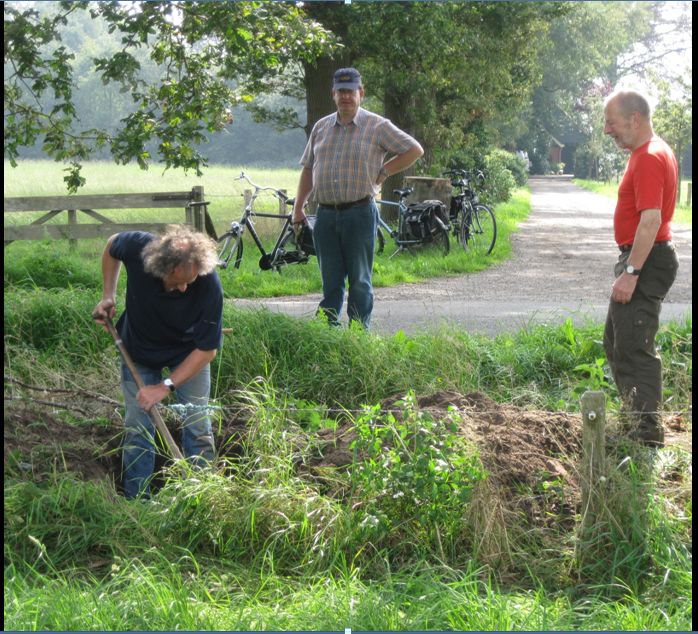 Steen op het Wachtveld  augustus 2011
22
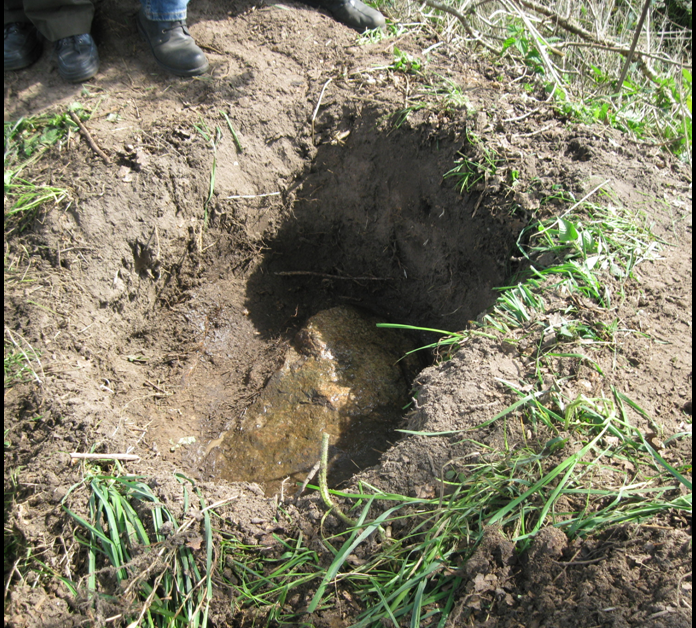 Steen op het Wachtveld  augustus 2011
23
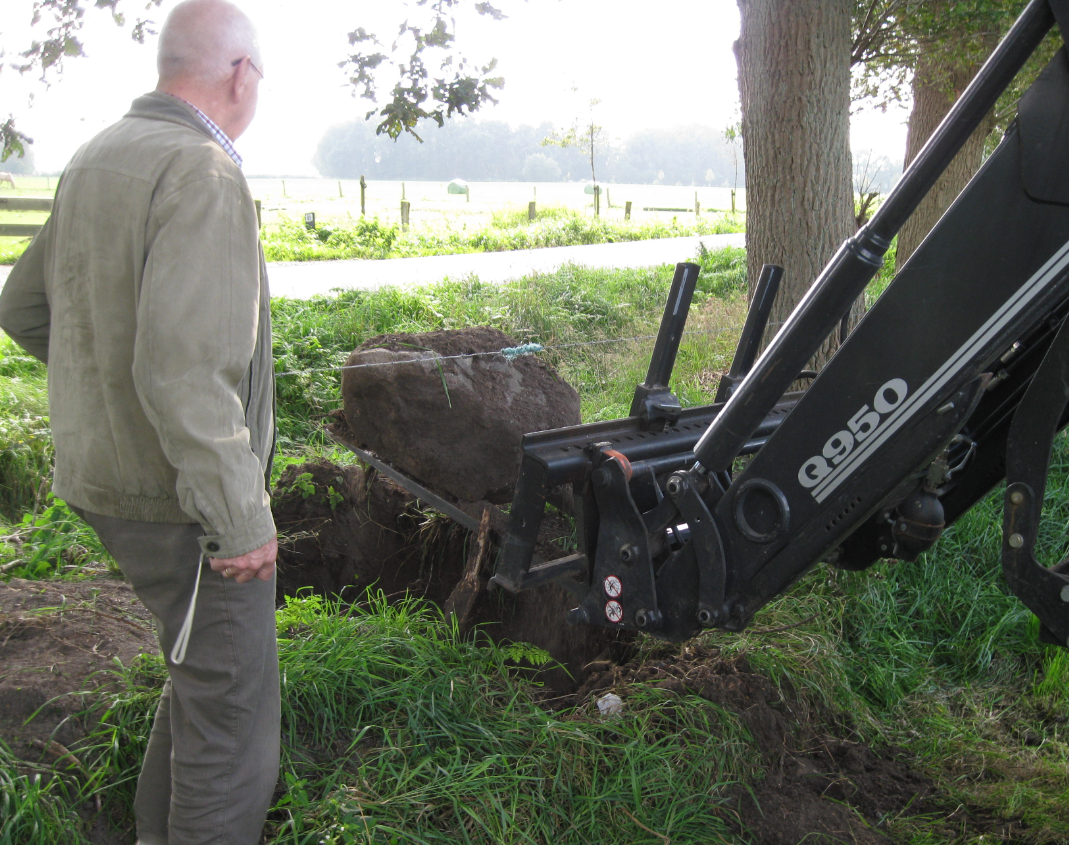 Steen op het Wachtveld  september 2011
24
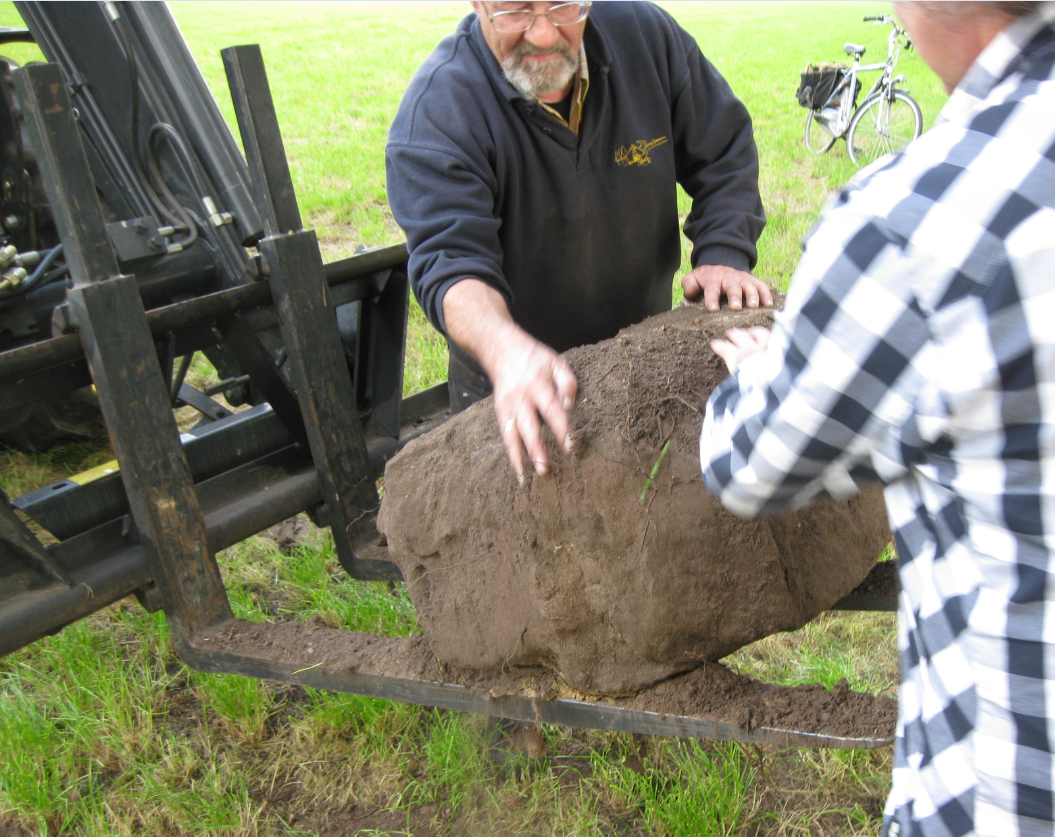 Steen op het Wachtveld  september 2011
25
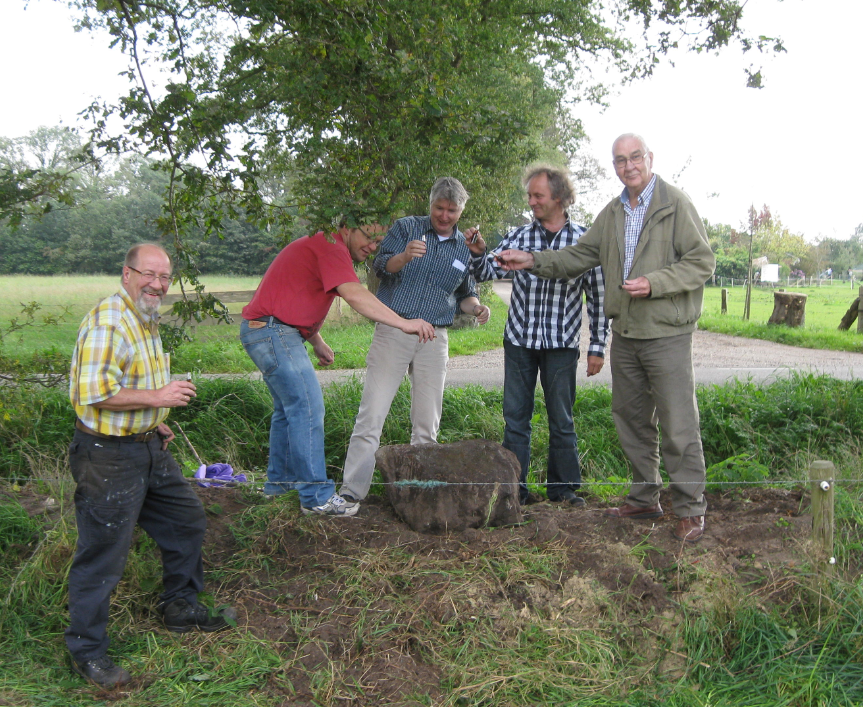 Steen op het Wachtveld  september 2011
26
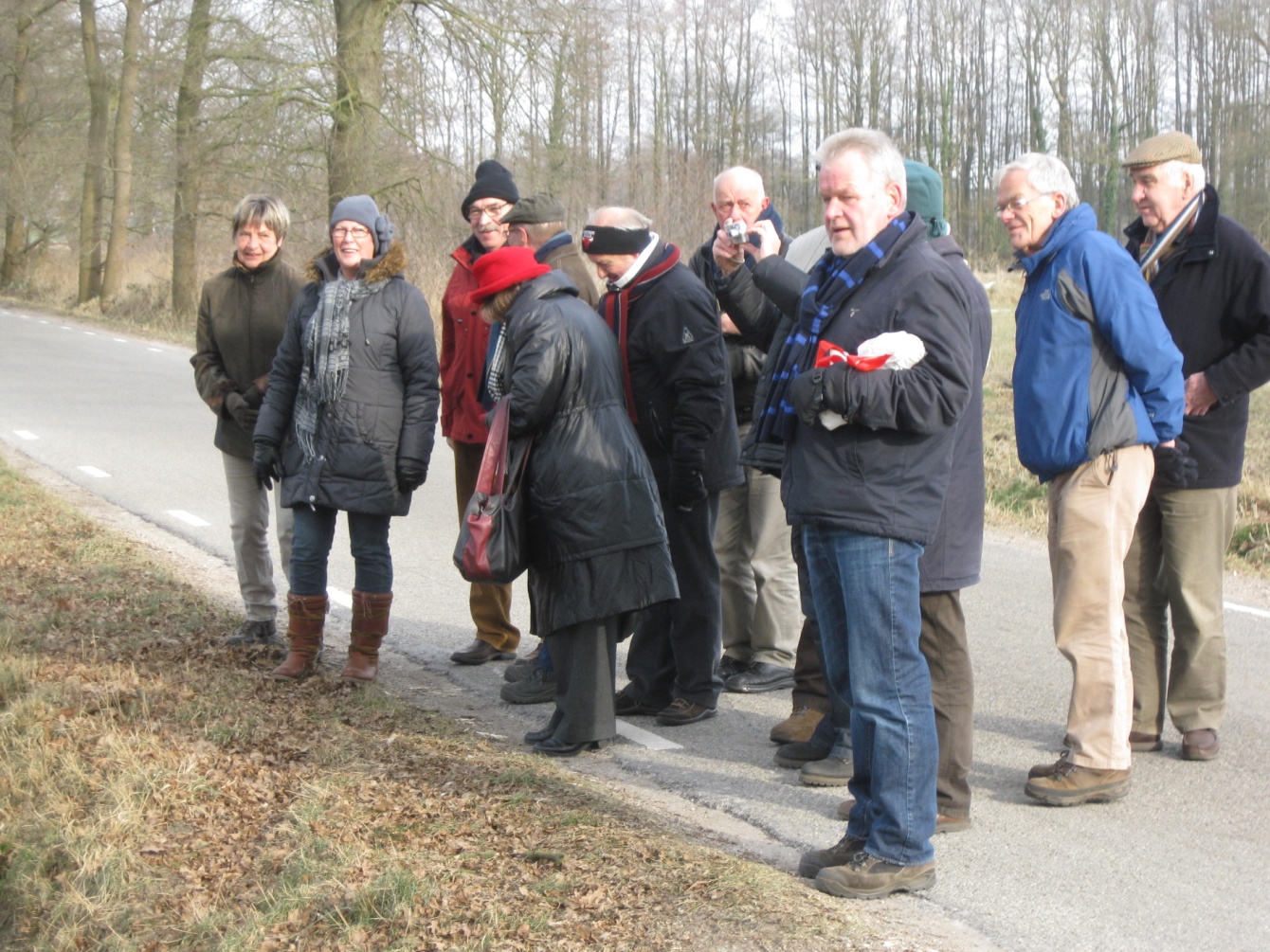 Steen op het Wachtveld                    11 februari 2012
27
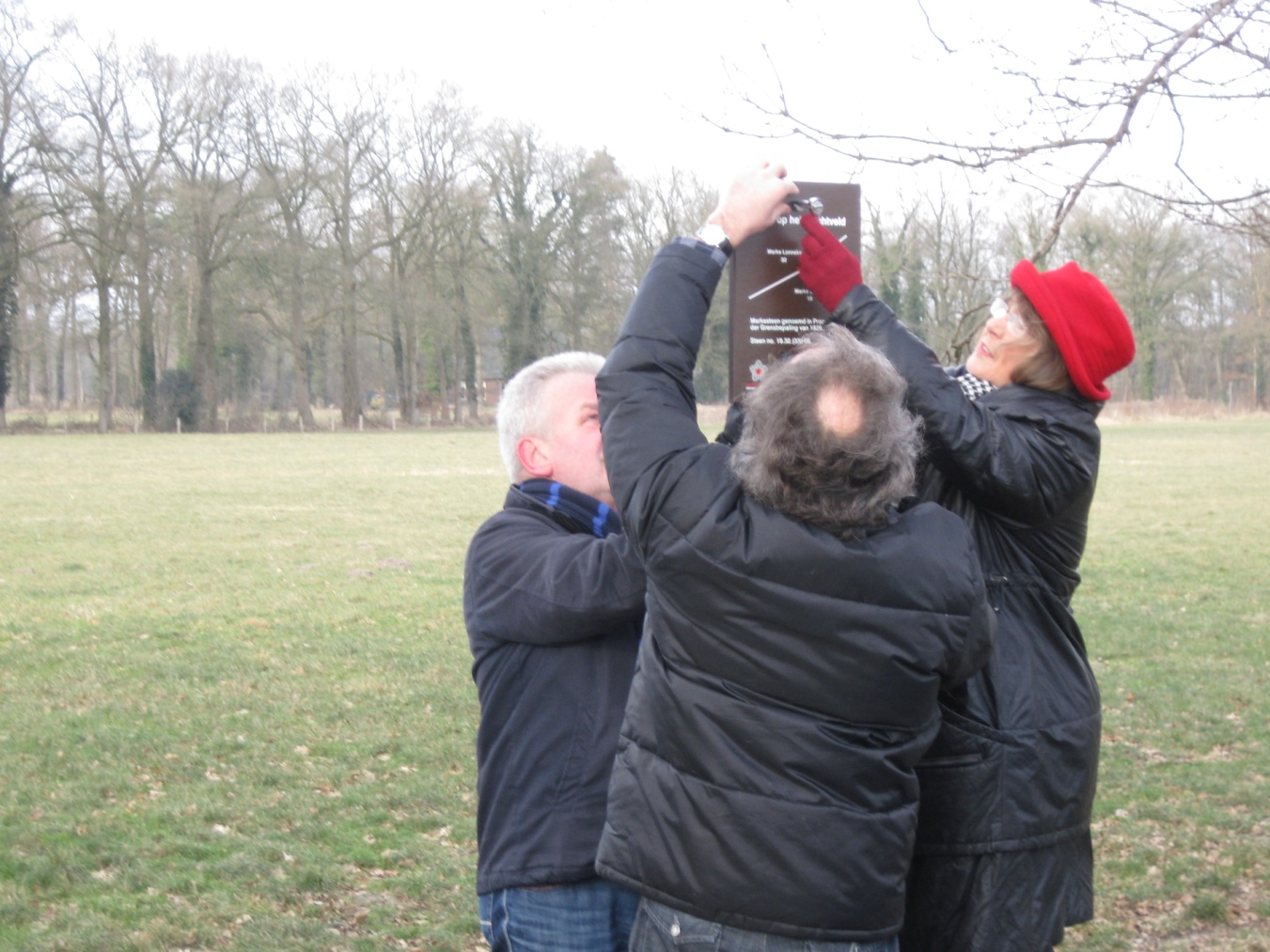 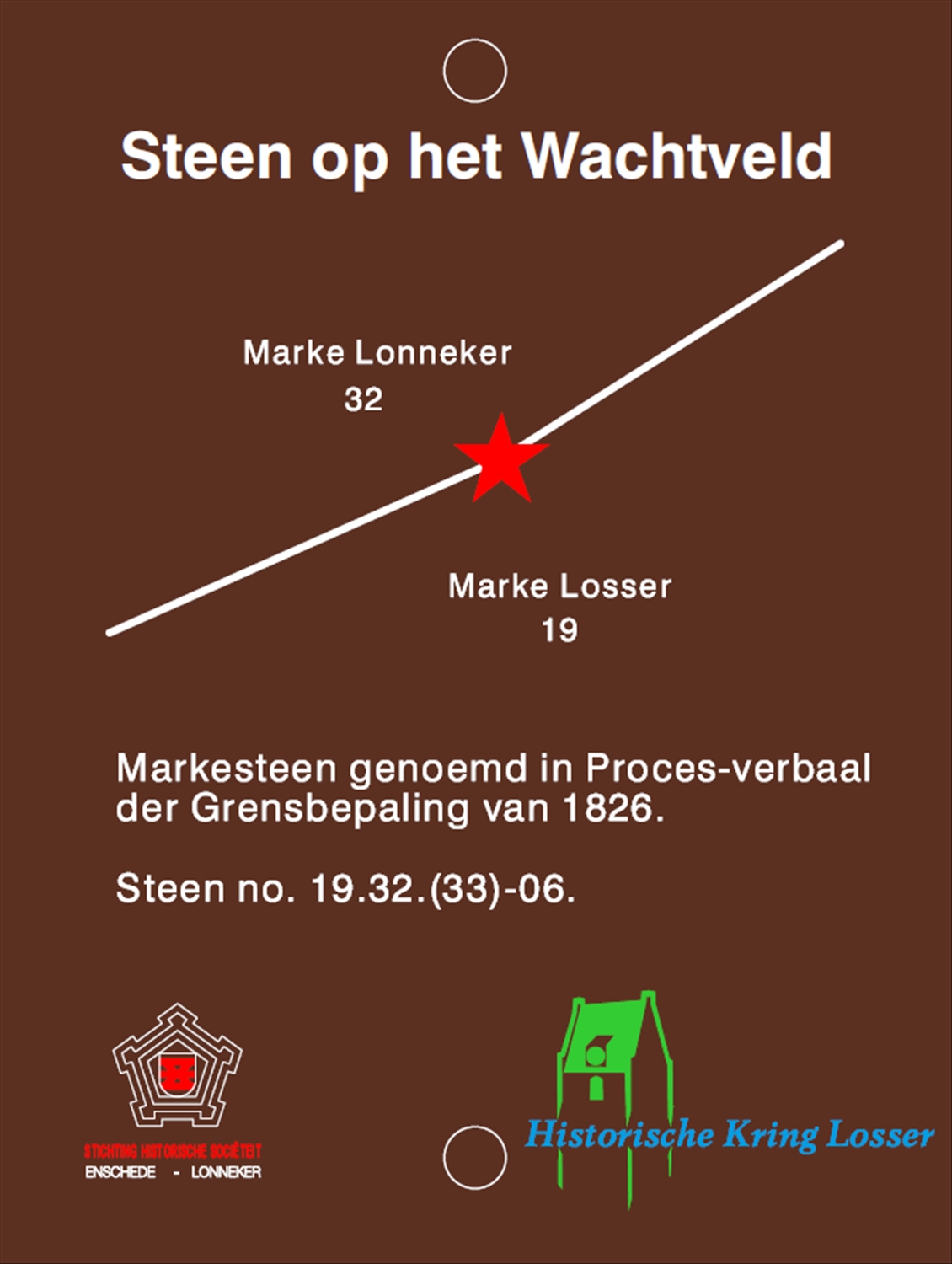 Steen op het Wachtveld
11 februari 2012
28
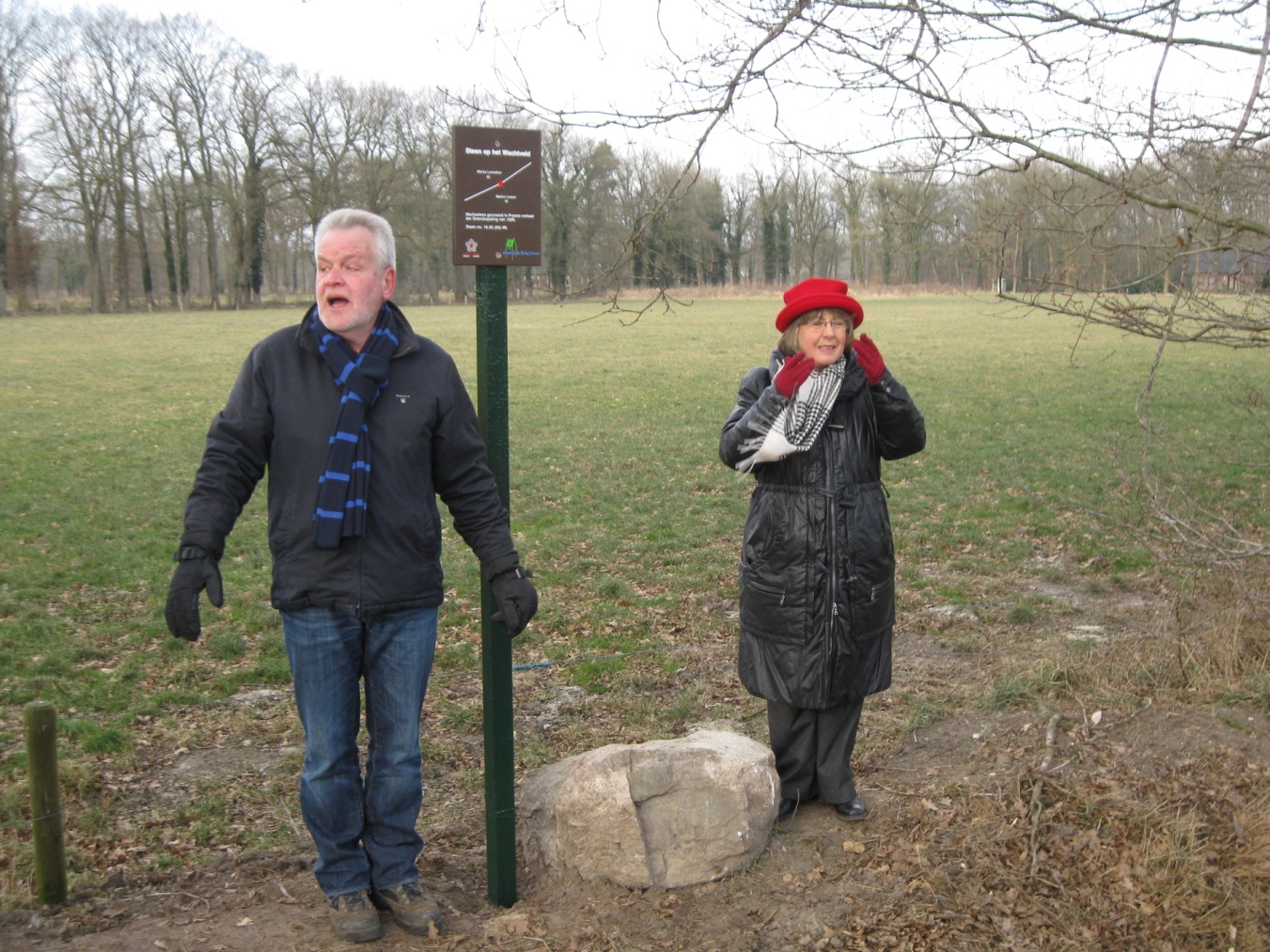 Steen op het Wachtveld                    11 februari 2012
29
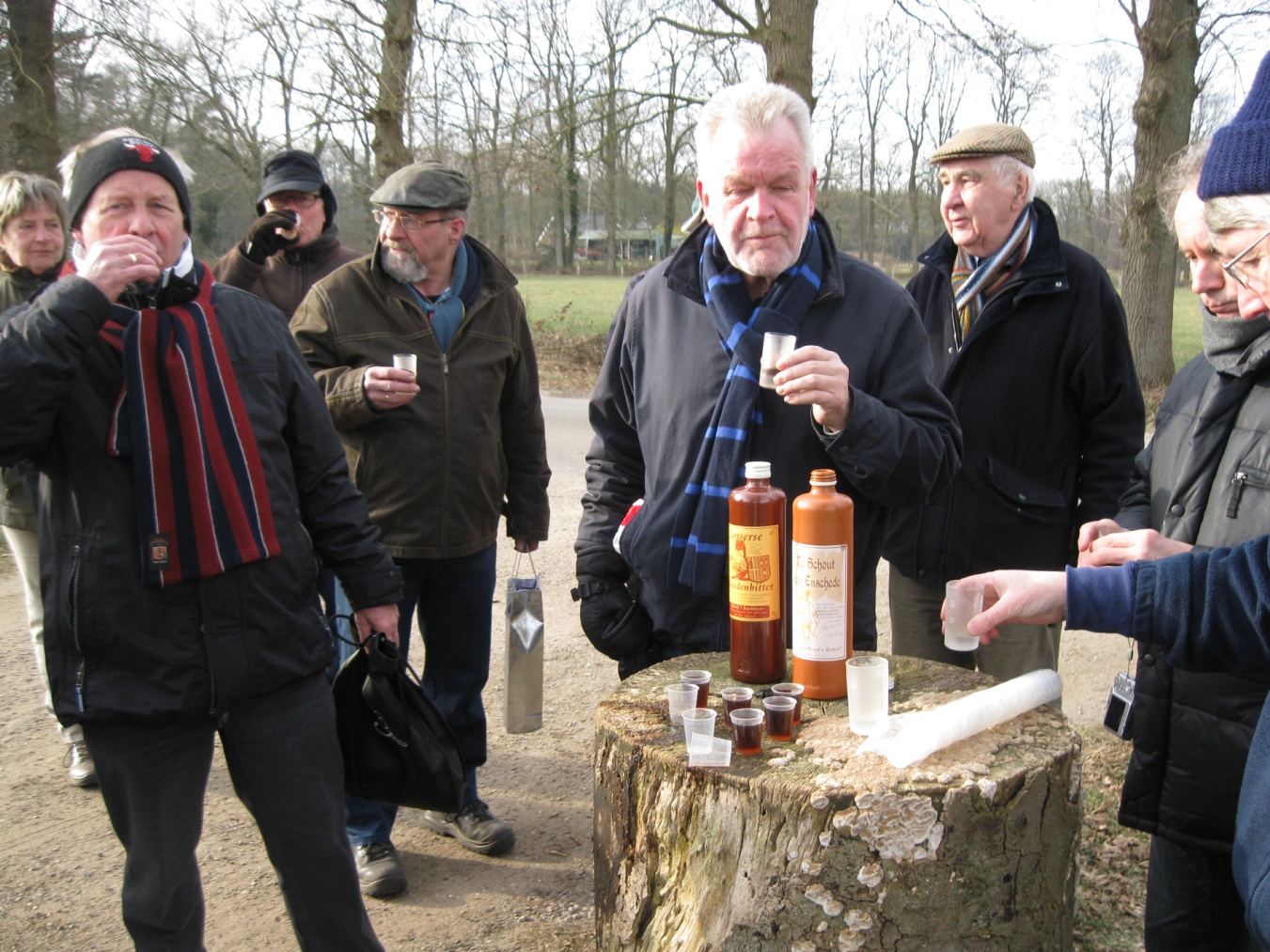 Steen op het Wachtveld                    11 februari 2012
30
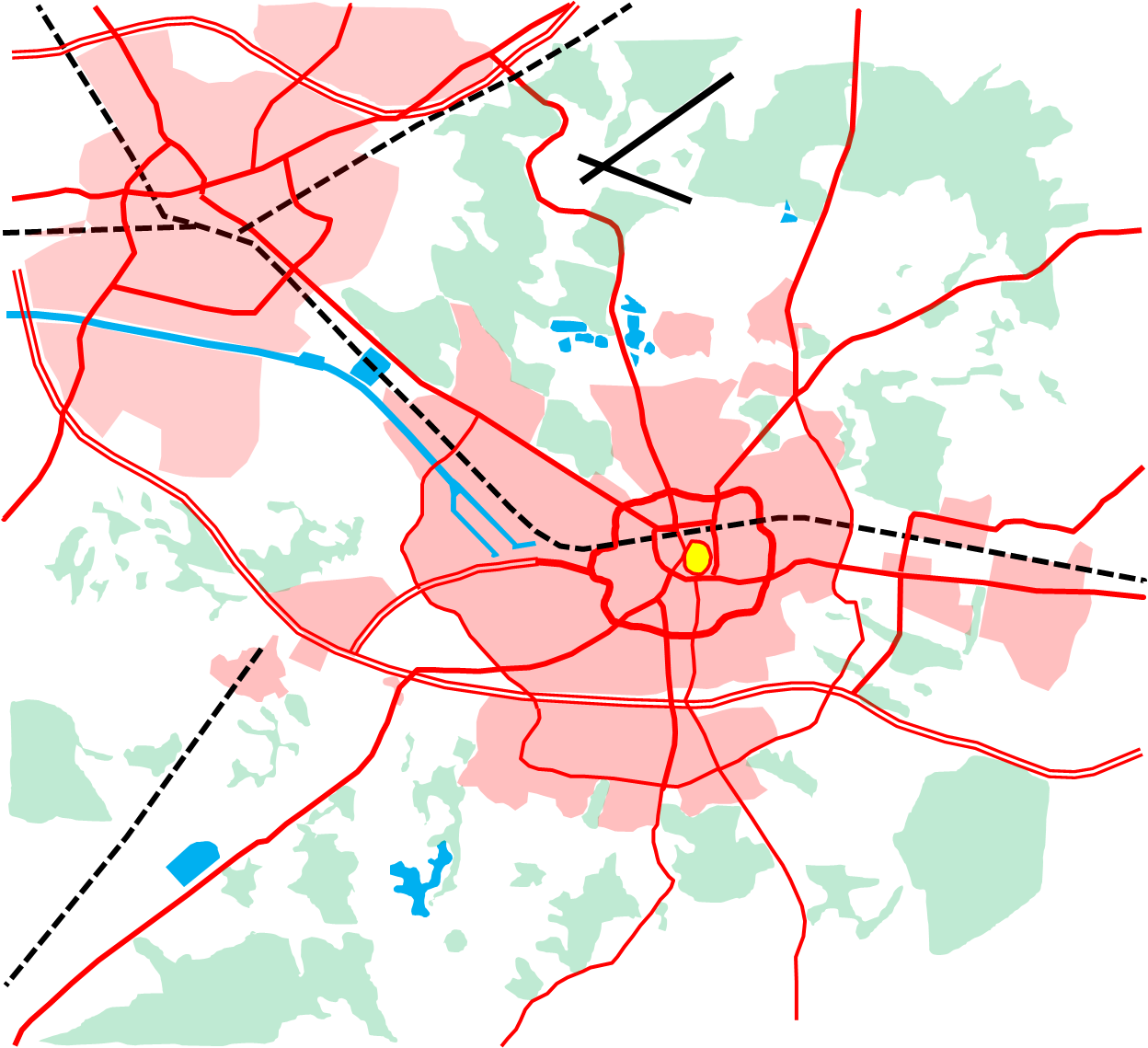 Groot
Driene
Lonneker
Twekkelo
Eschmarke
Usselo
De Koekoeksteen
31
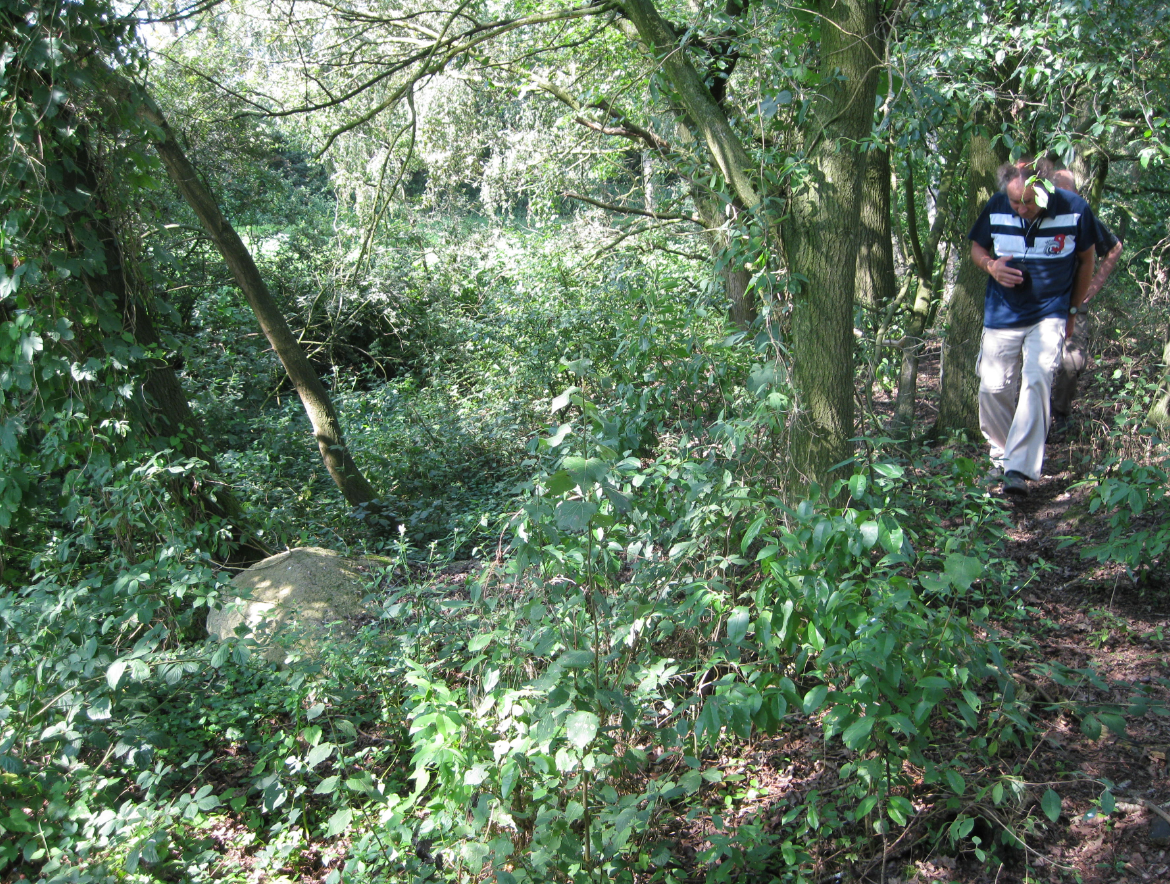 Koekoekssteen  augustus 2010
32
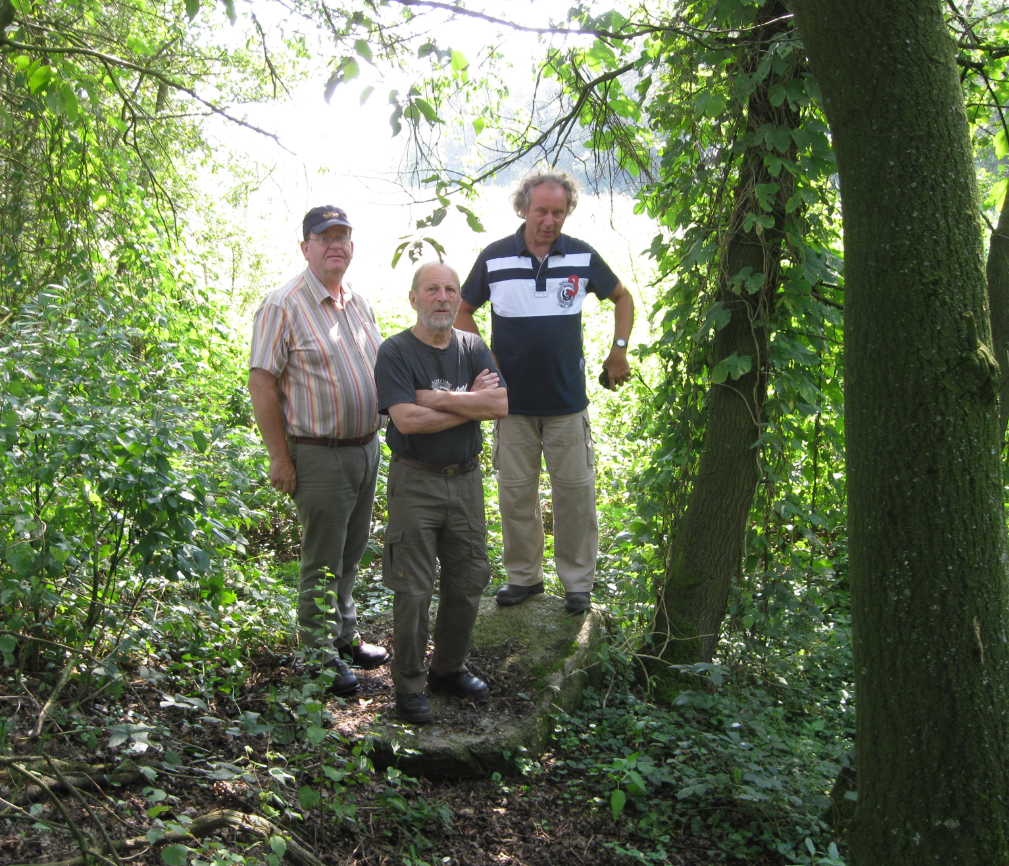 Koekoekssteen  augustus 2010
33
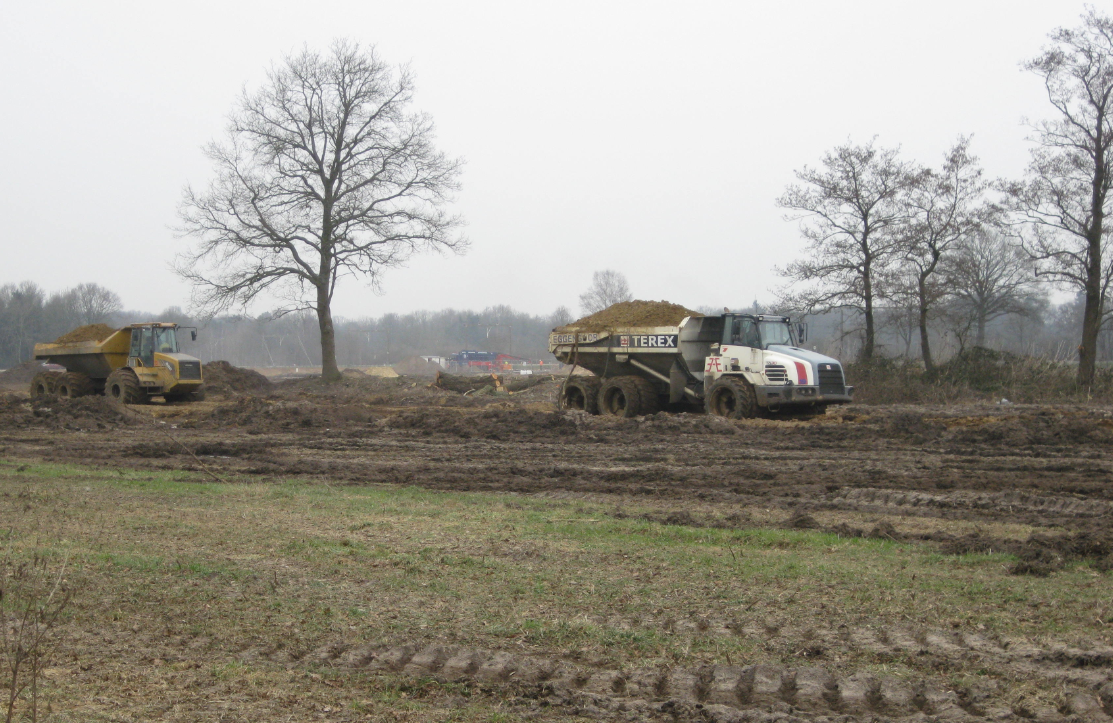 Aanleg  “Kristalbad”  februari 2011
34
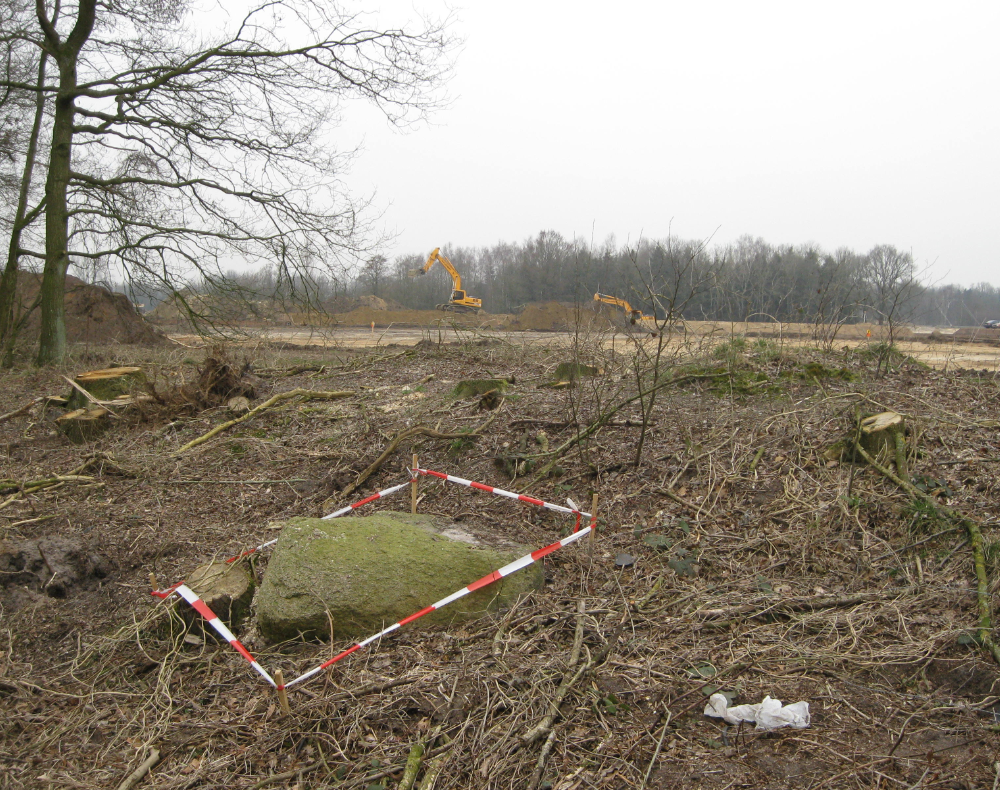 Koekoekssteen februari 2011
35
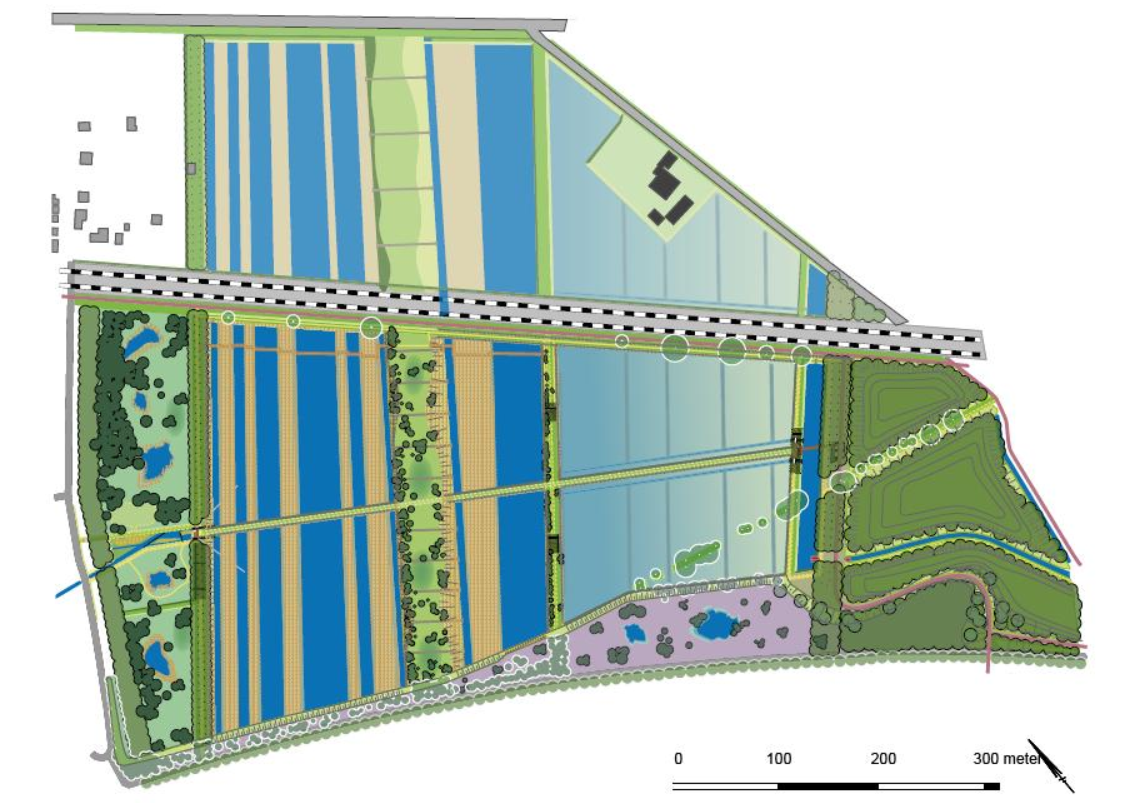 Markegrens
Groot Driene 
- Twekkelo
Locatie  van de
Koekoekssteen
Plan van het “Kristalbad”
36
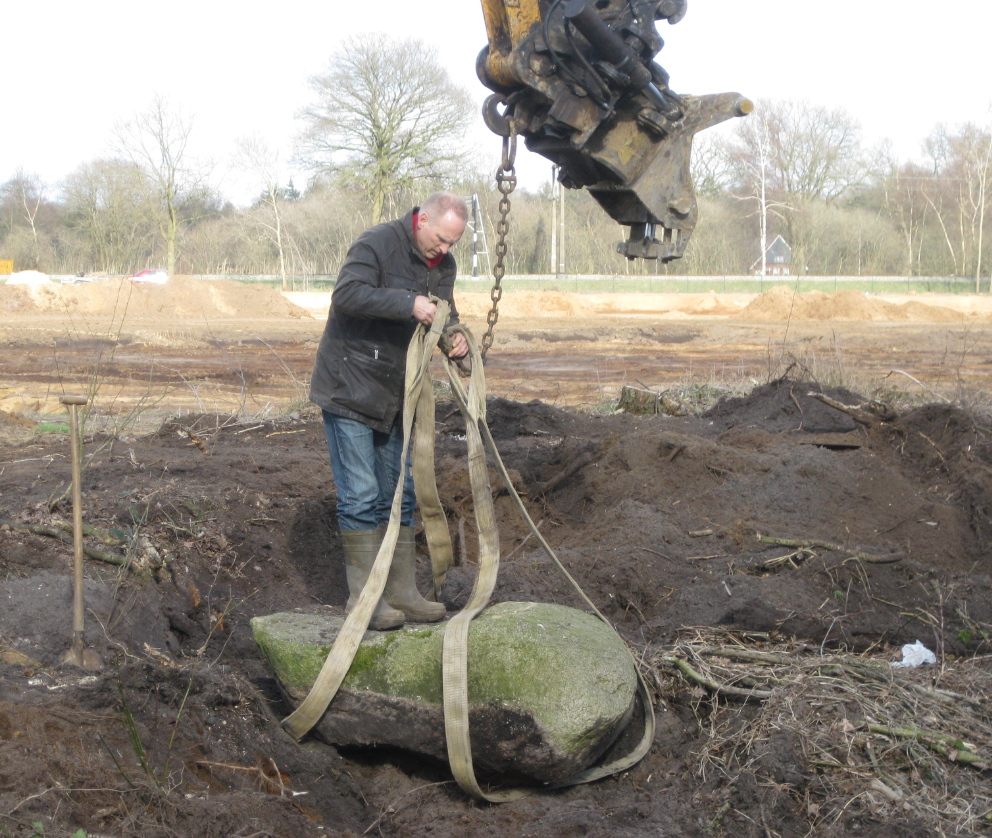 Koekoekssteen maart 2011
37
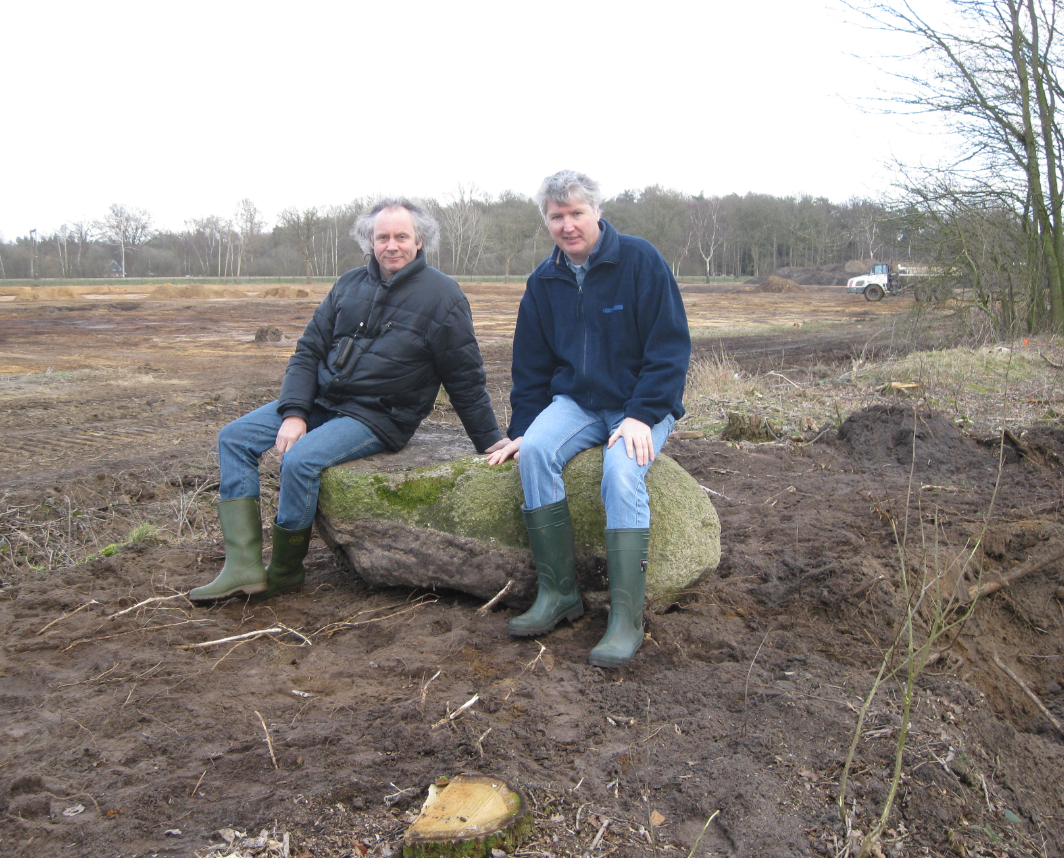 Koekoekssteen maart 2011
38
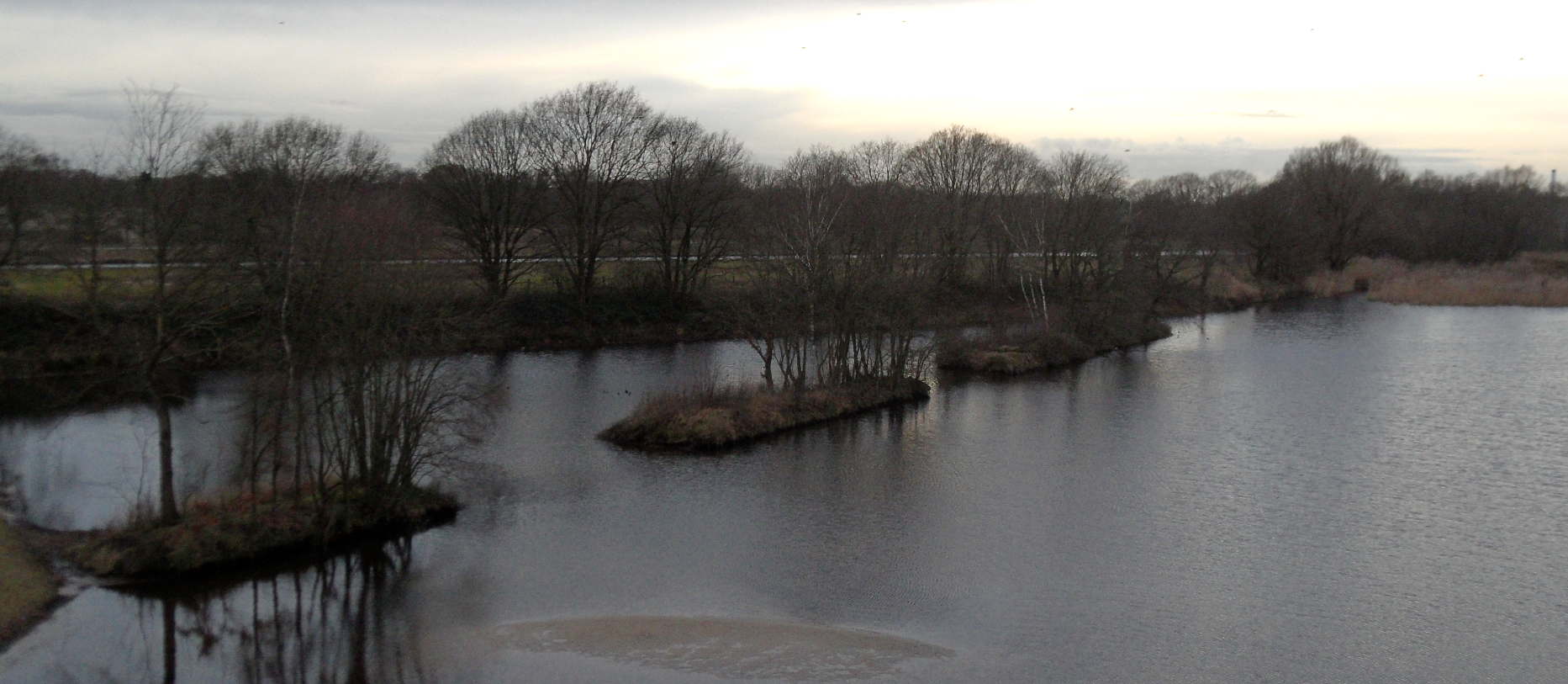 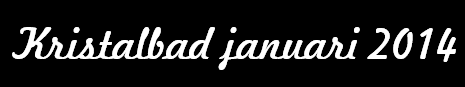 39
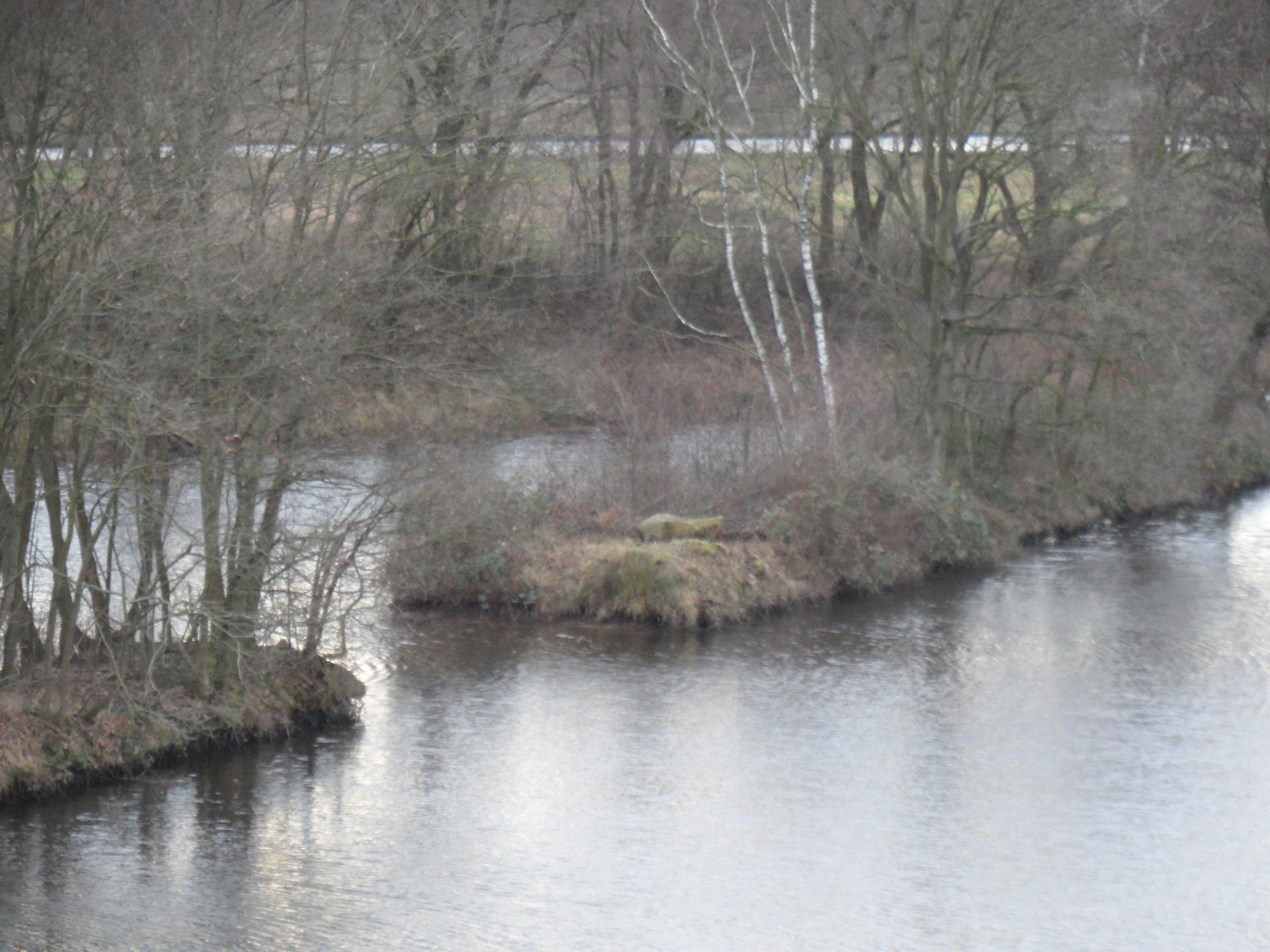 Koekoekssteen januari 2014
40
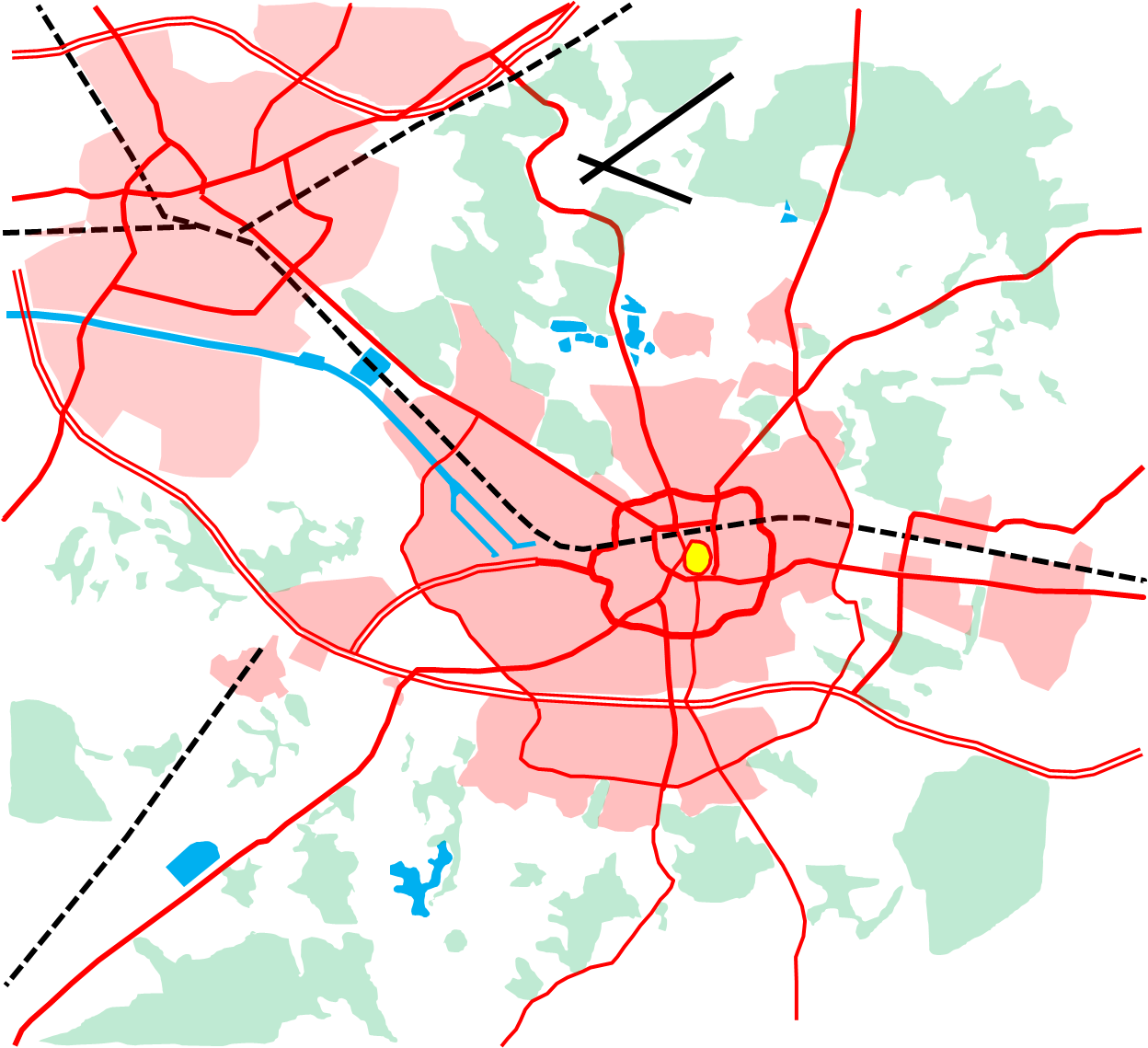 Groot
Driene
Lonneker
Twekkelo
Eschmarke
Usselo
De Wigboldstenen
41
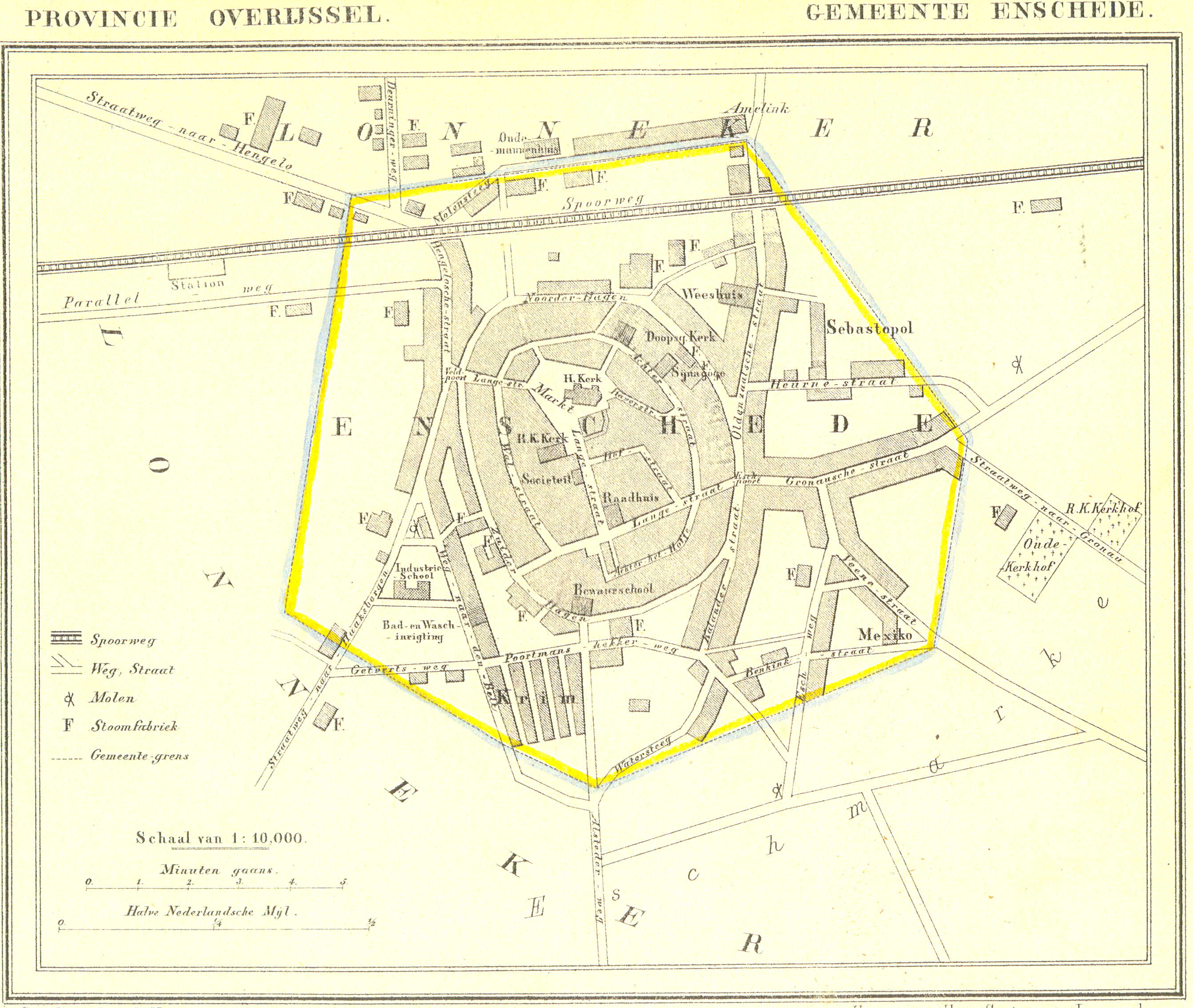 42
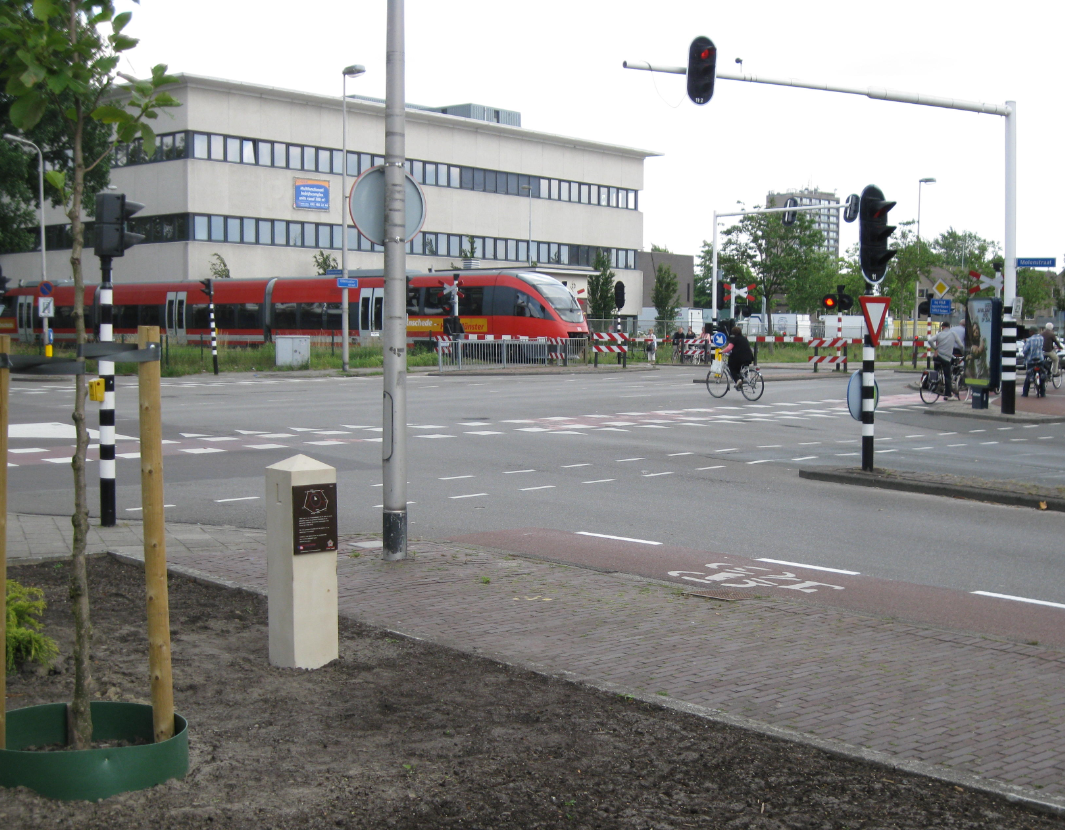 Wigboldpaal 2                     juni 2011
43
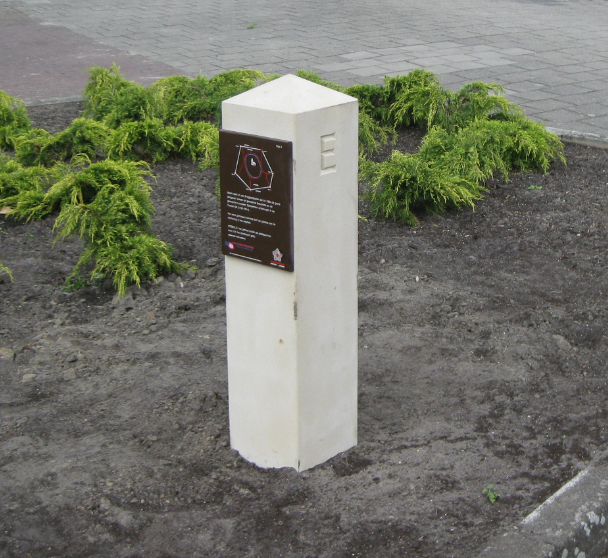 Wigboldpaal 2                     juni 2011
44
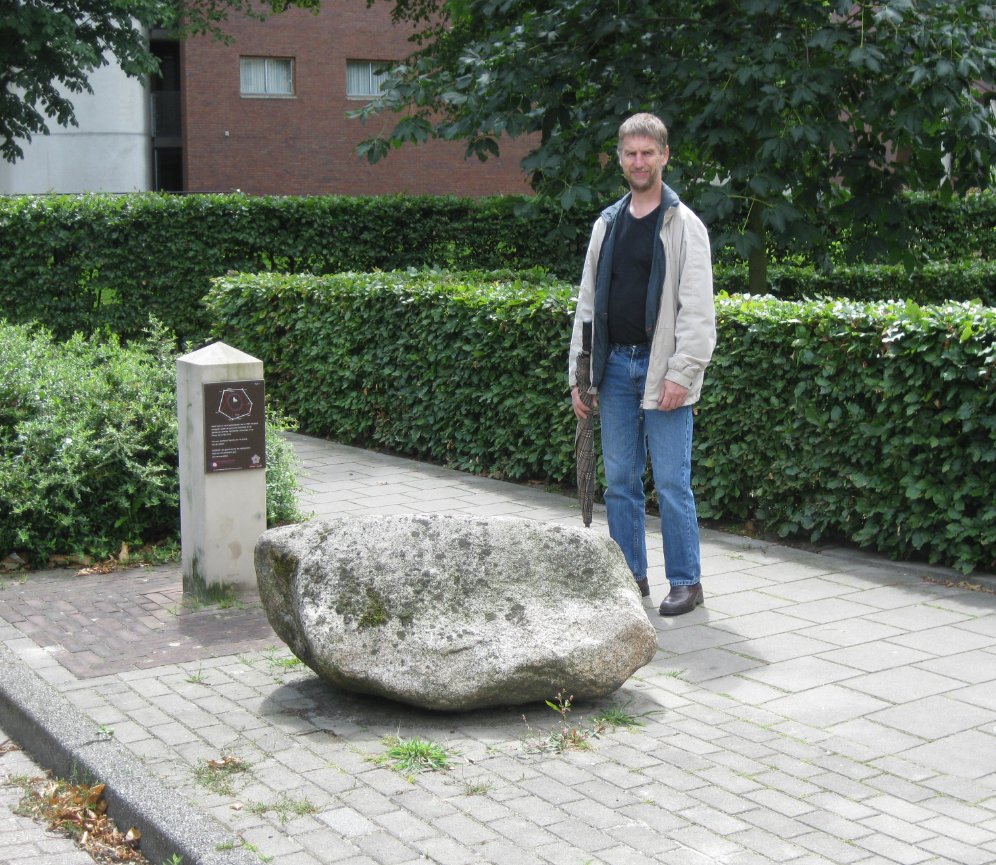 Wigboldpaal 4                     juli 2011
45
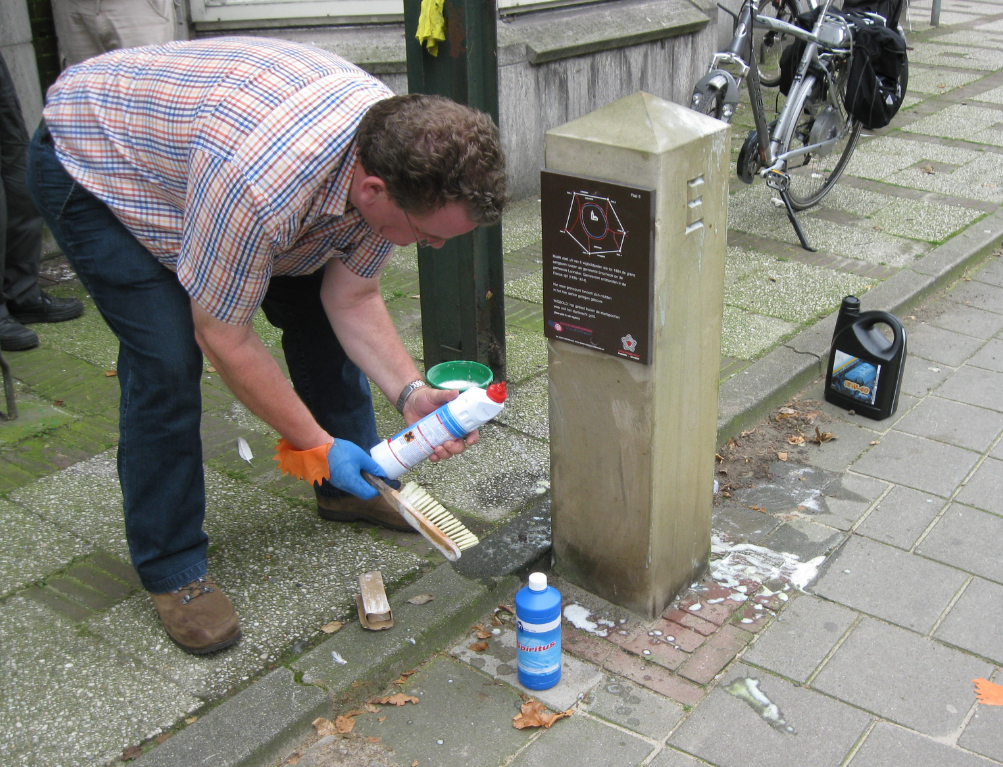 46
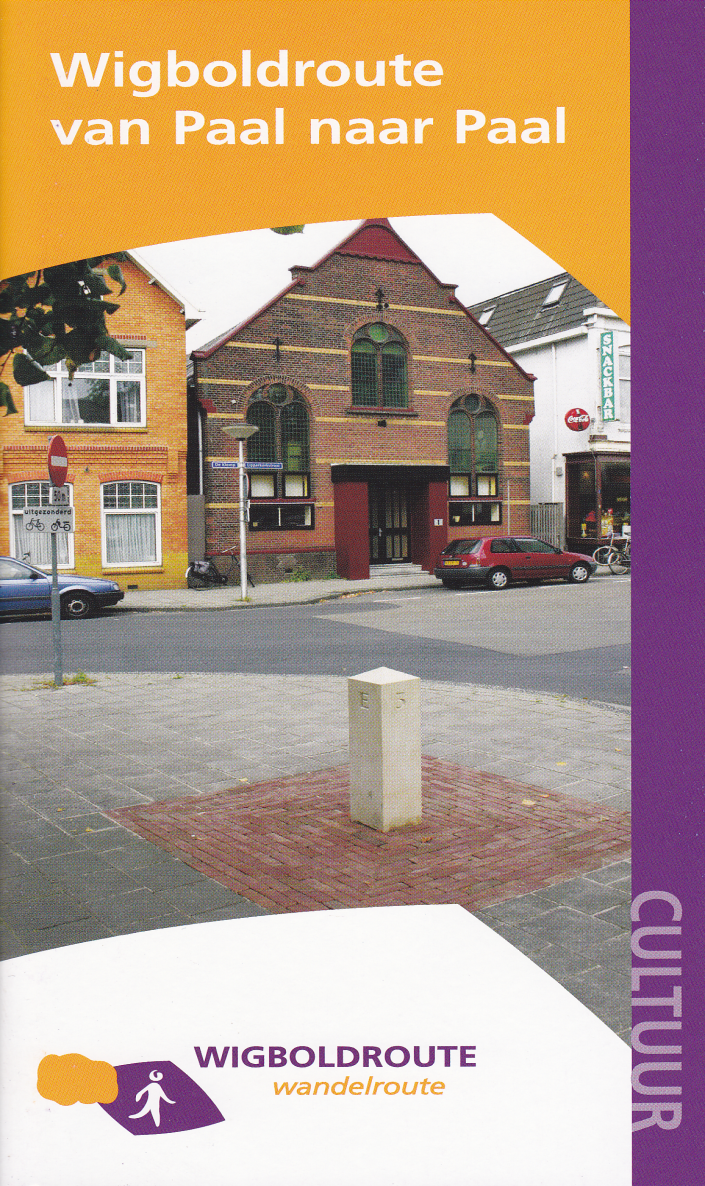 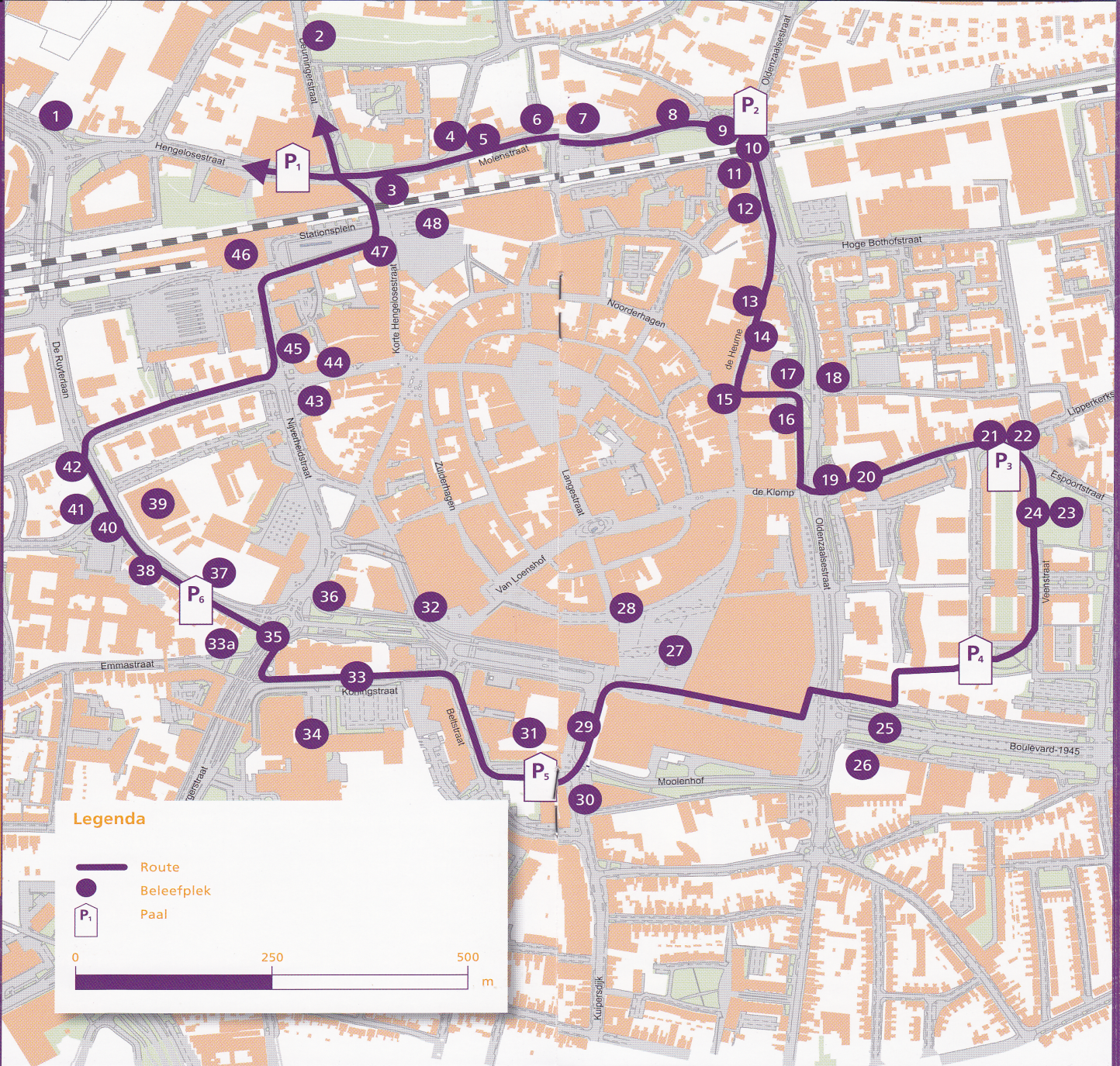 47
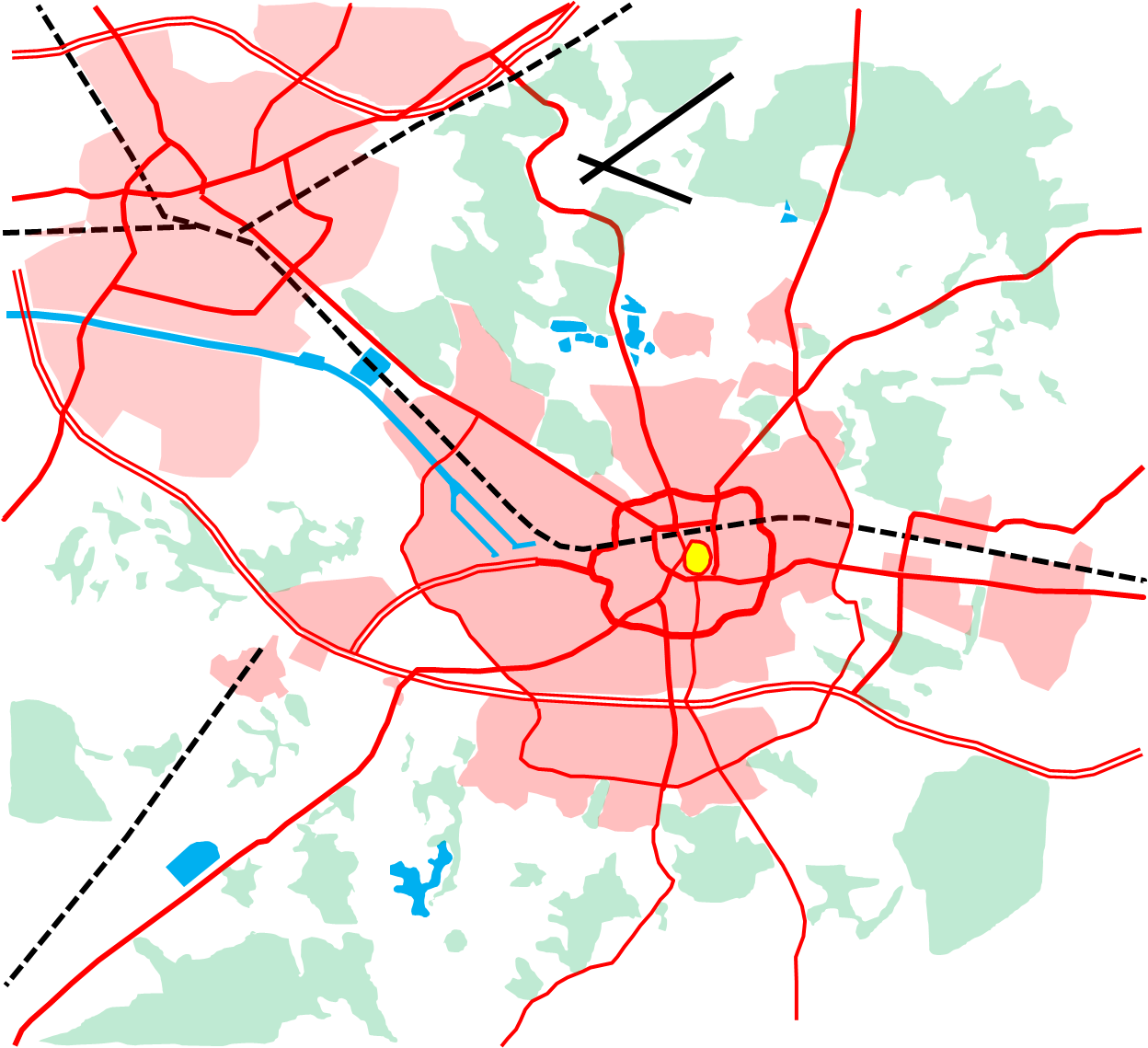 Groot
Driene
Lonneker
Zuidgrens Usselo
Twekkelo
Eschmarke
Usselo
48
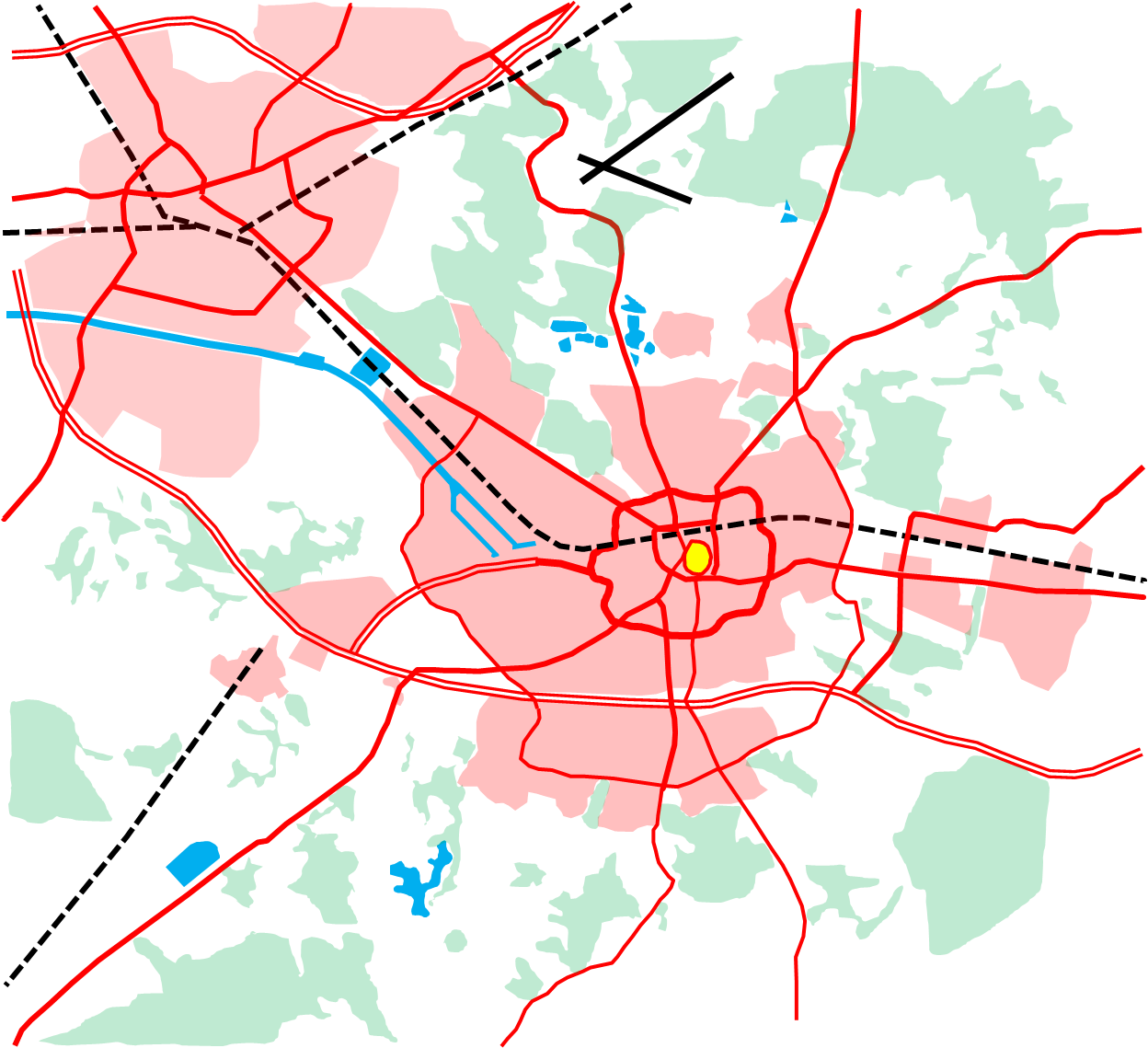 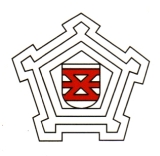 7 nog bestaand
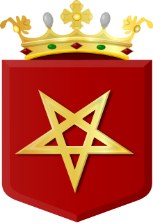 2 opnieuw
    geplaatst
Grevenpaal
1 later nog te
    plaatsen
Kattenstaartpaal
Leppepaal
Slagersmaatpaal
Heegesteen
Broekheurnepaal
Veenpaal
Berktepaal
Goorpaal
Werthepoal
49
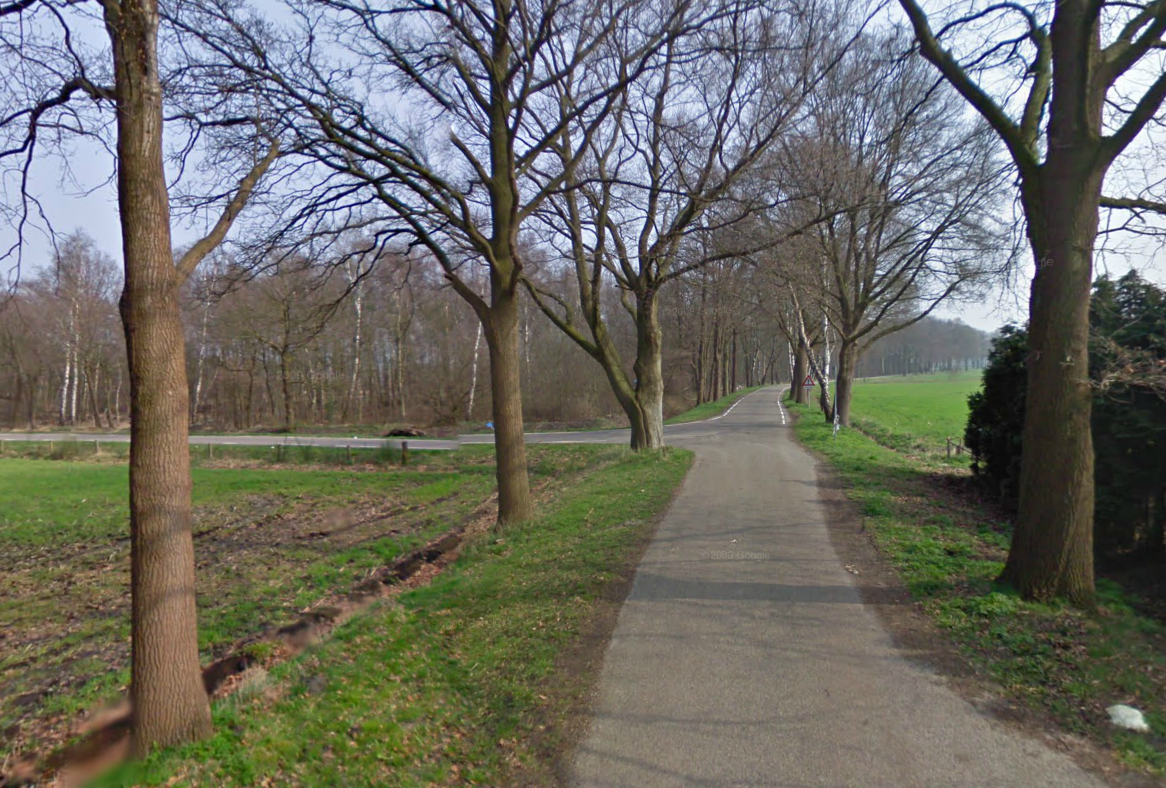 Riethermsteeg /Leppeweg
Veenpaal
50
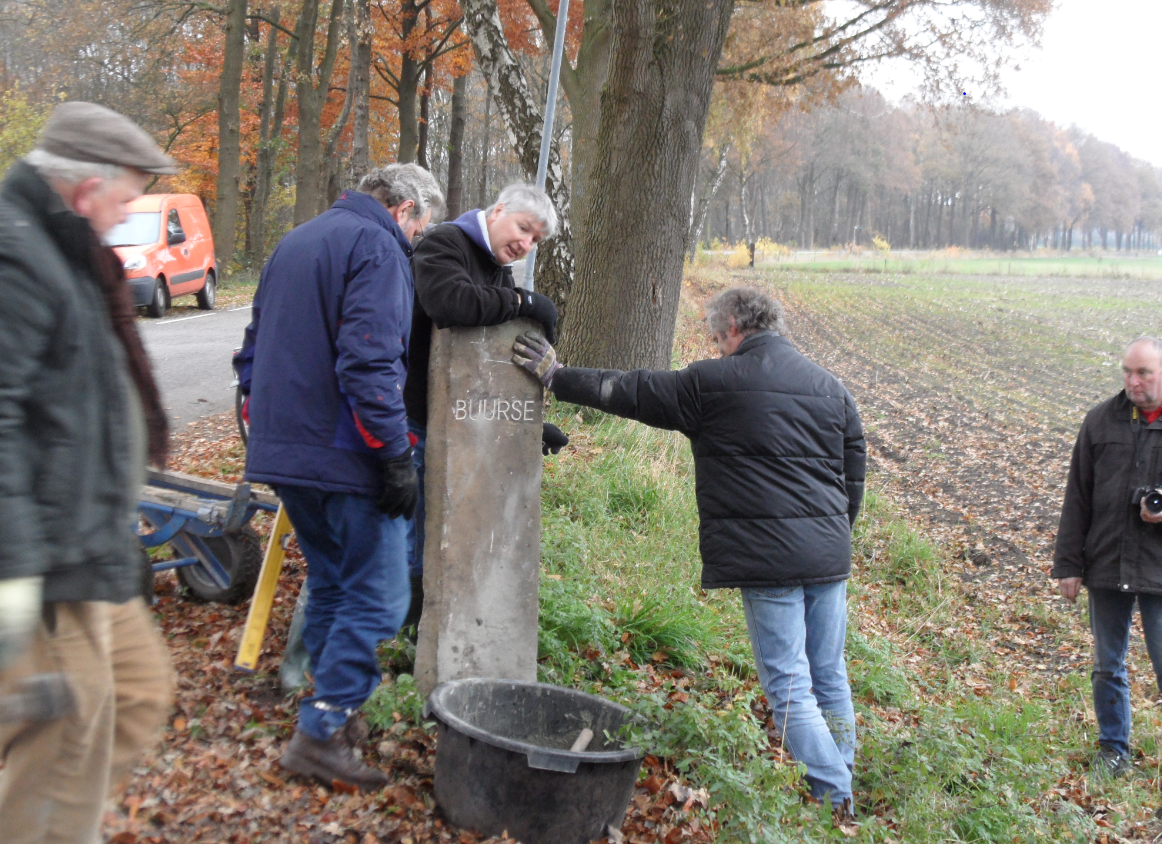 Veenpaal  23 november  2013
51
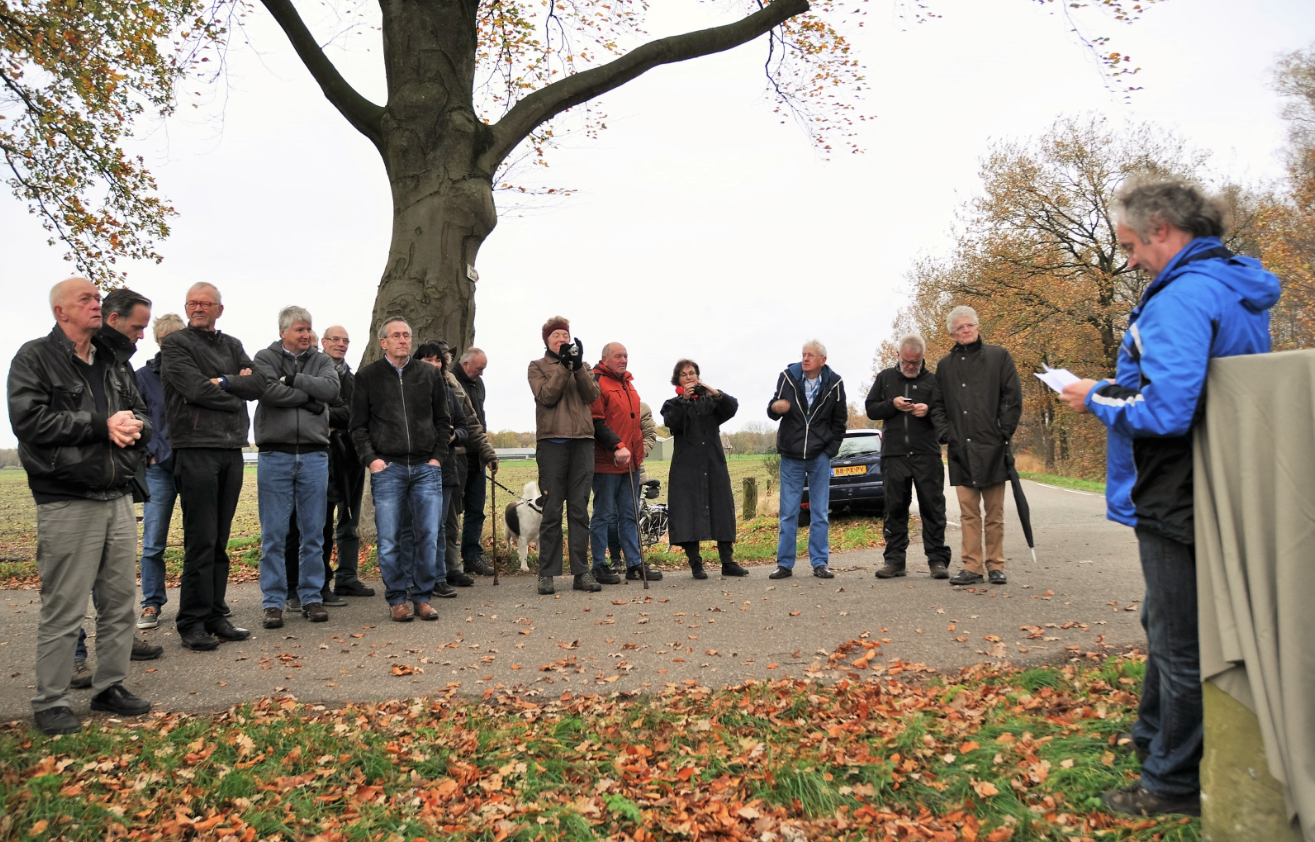 Veenpaal  14 november  2015
52
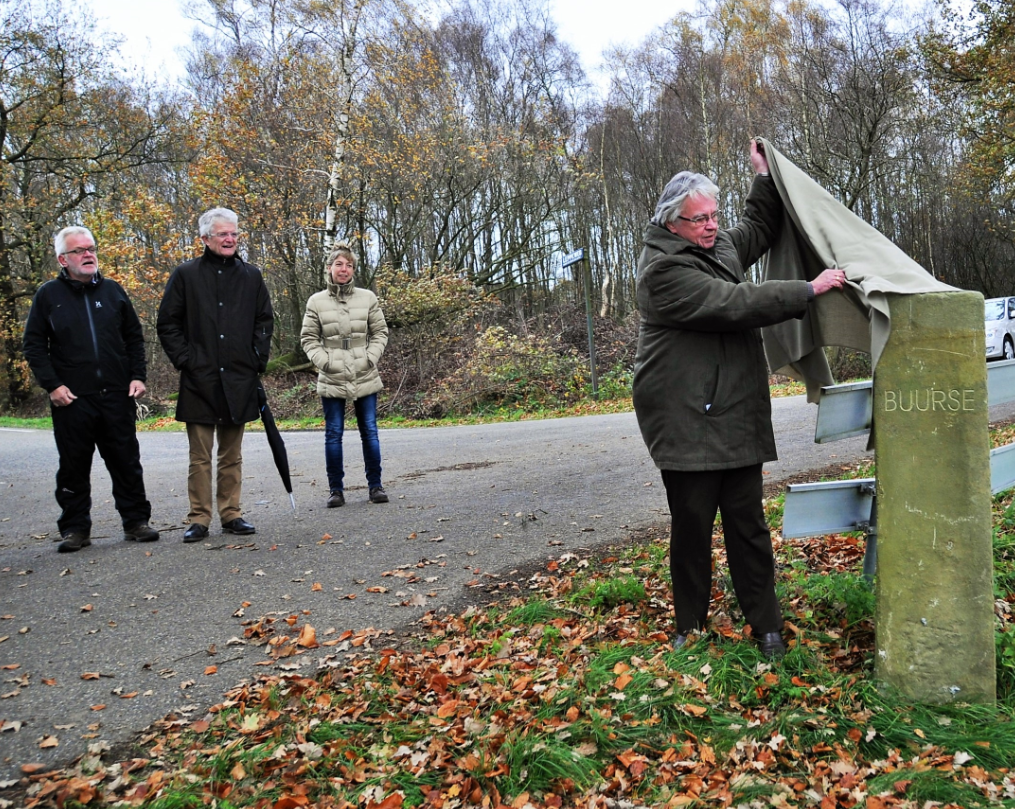 Veenpaal  14 november  2015
53
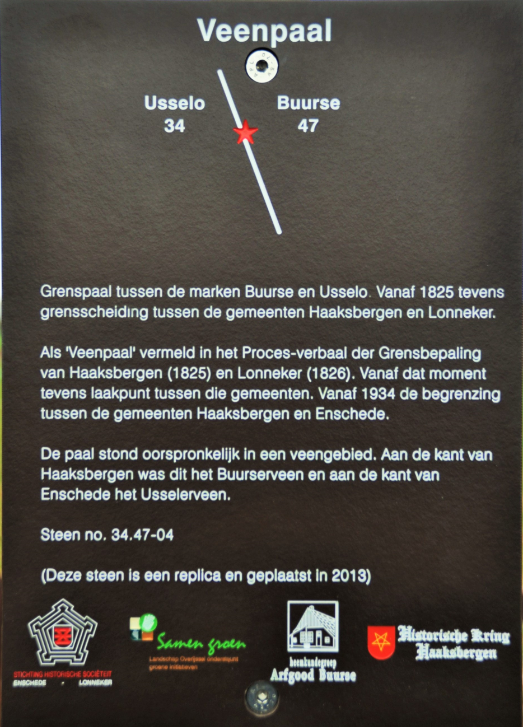 54
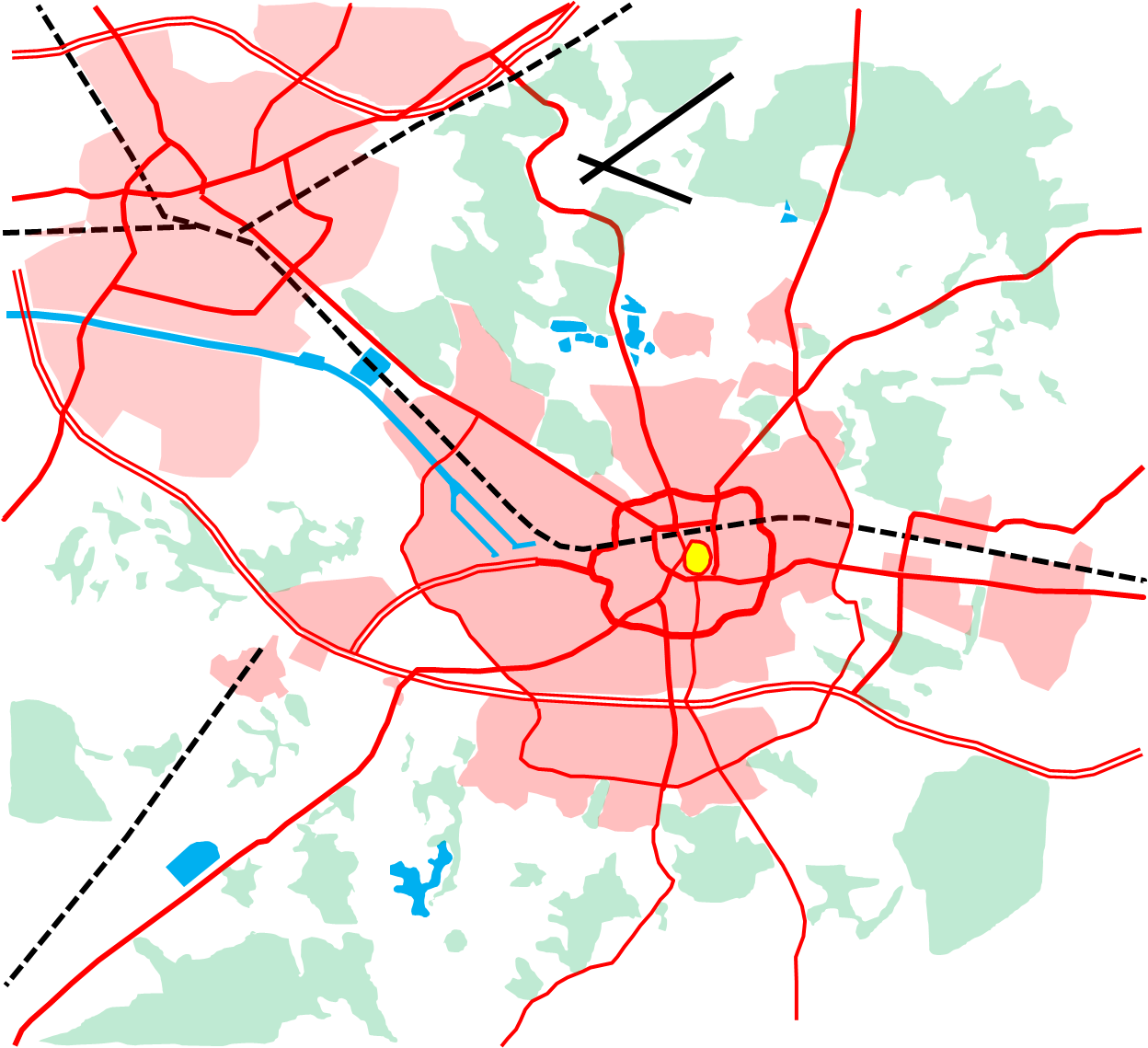 wat
nu nog
ont-
breekt
Groot
Driene
Lonneker
Twekkelo
Eschmarke
Usselo
55
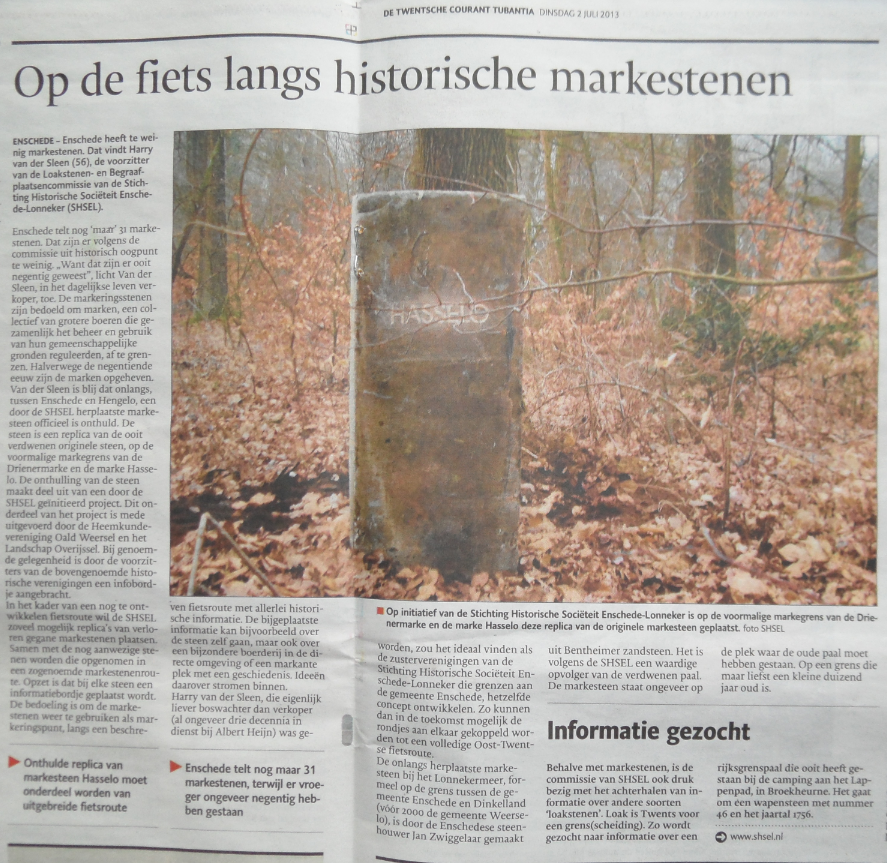 TCTub
2 juli
2013
56
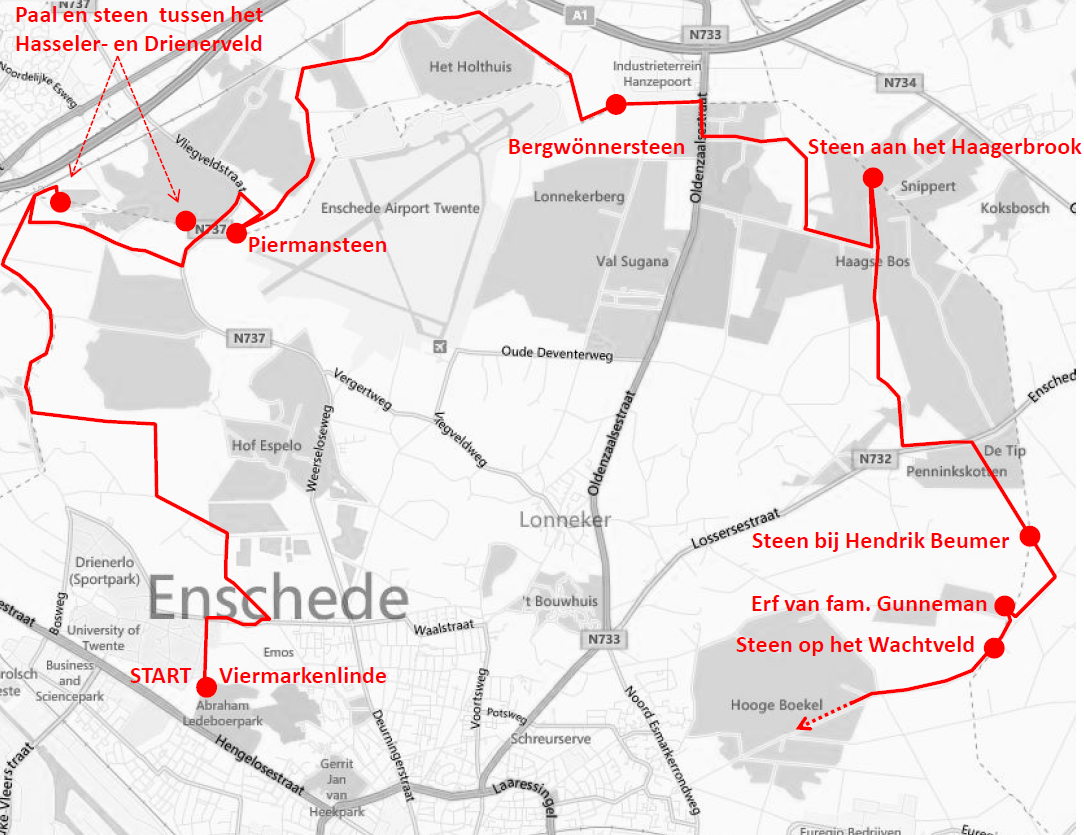 SHSEL  Loakgang 2013
57
Bedankt
voor 
uw aandacht



Erik Rolevink
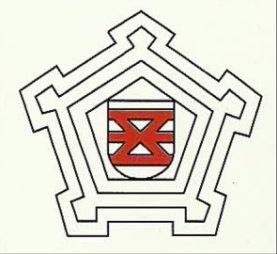 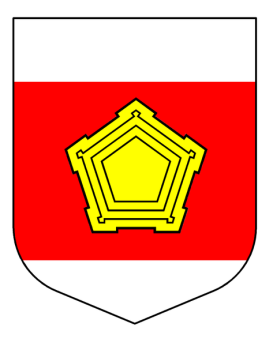 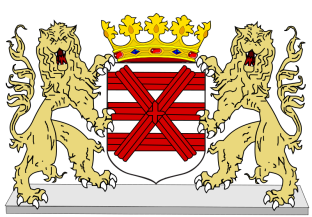